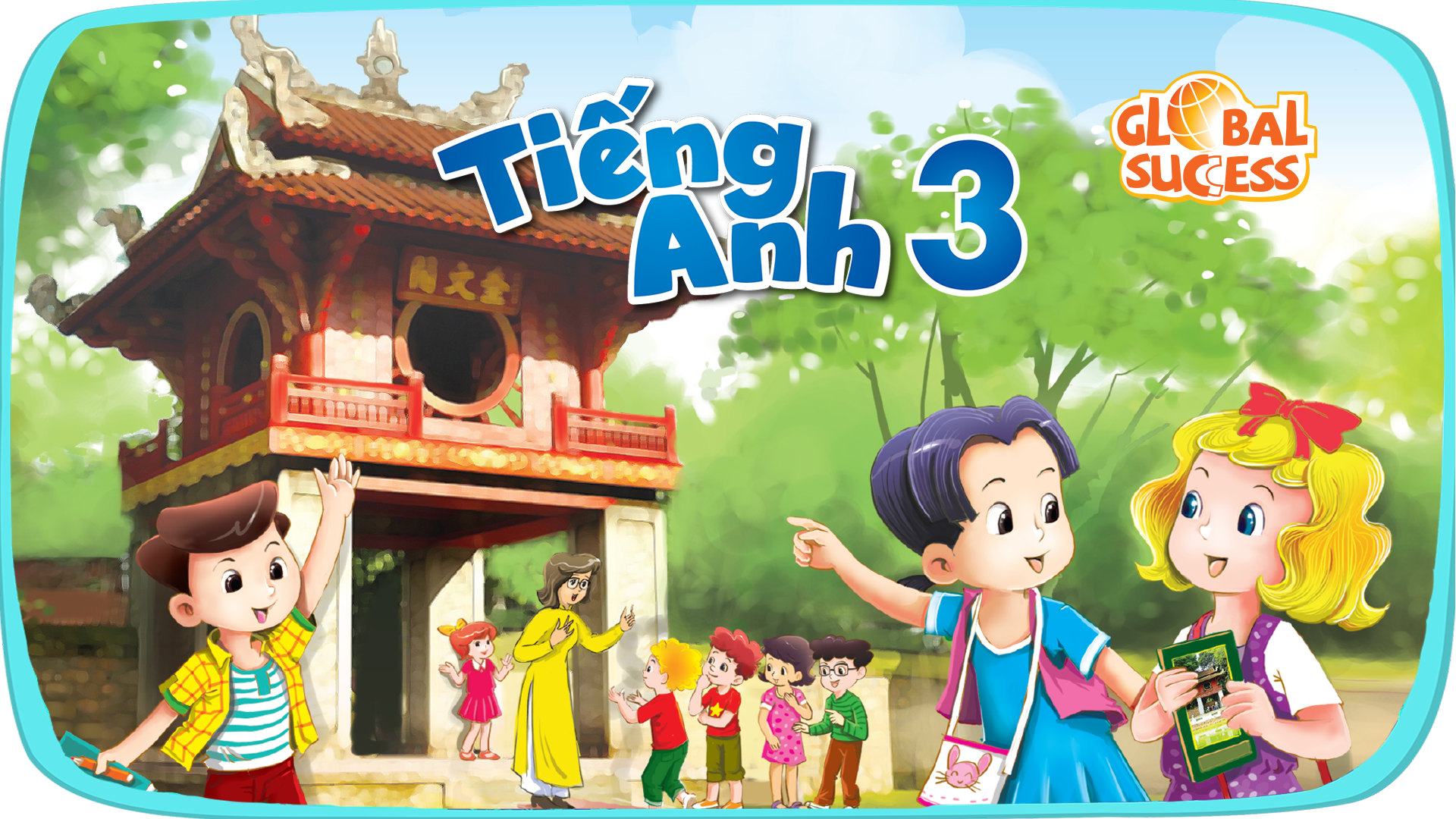 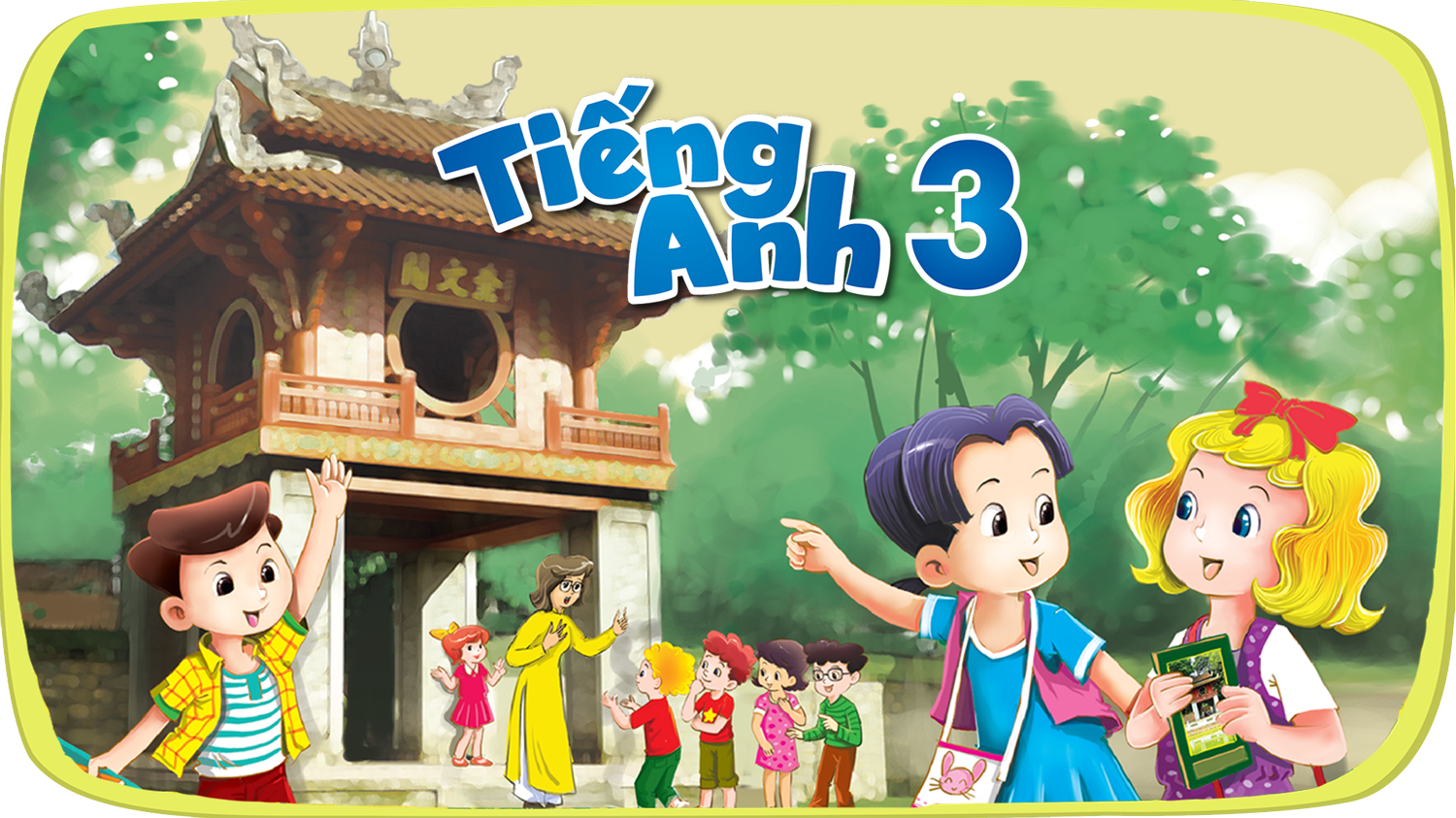 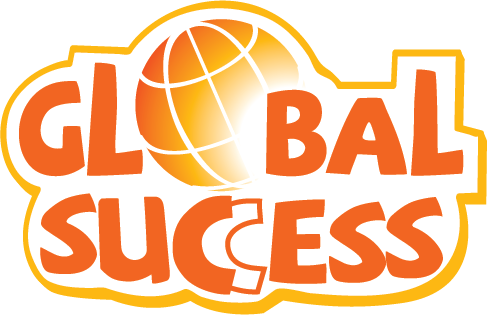 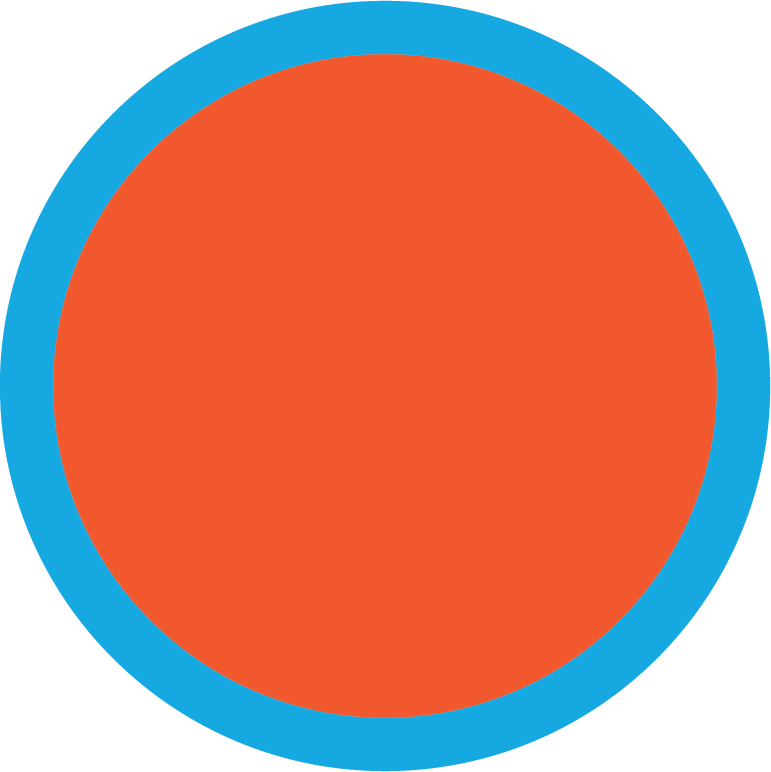 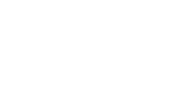 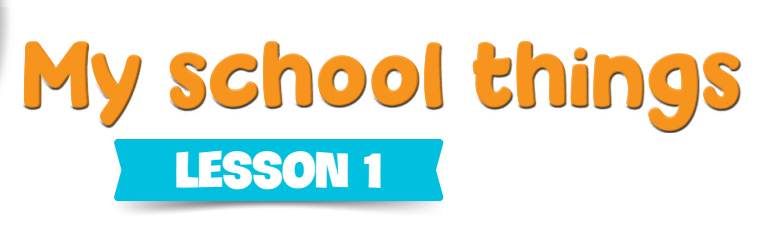 8
2
Period 4
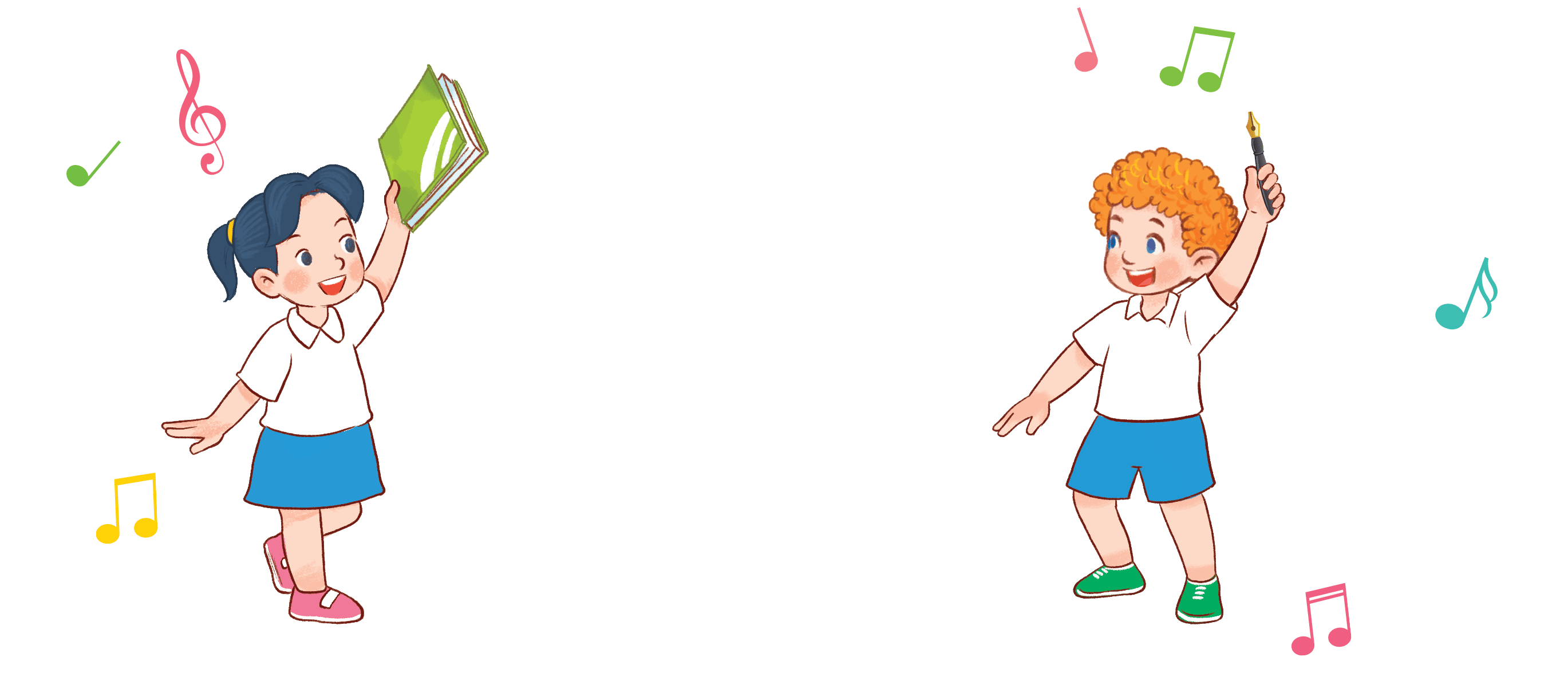 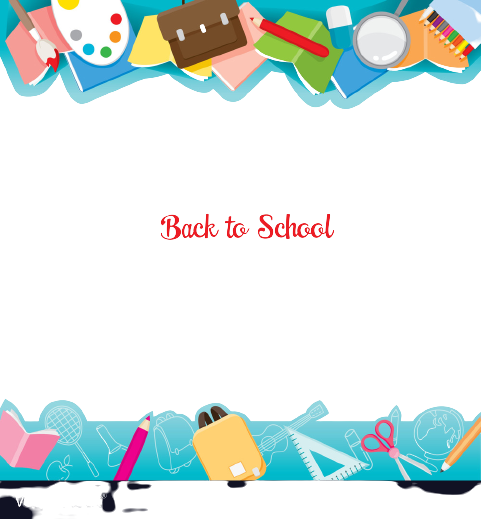 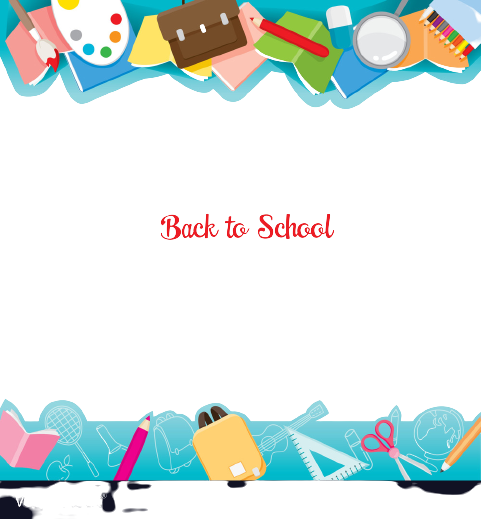 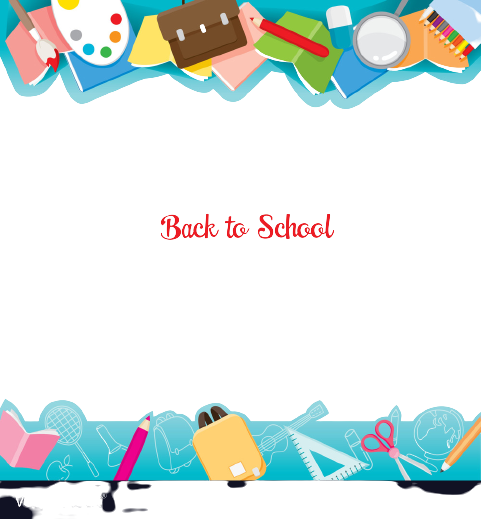 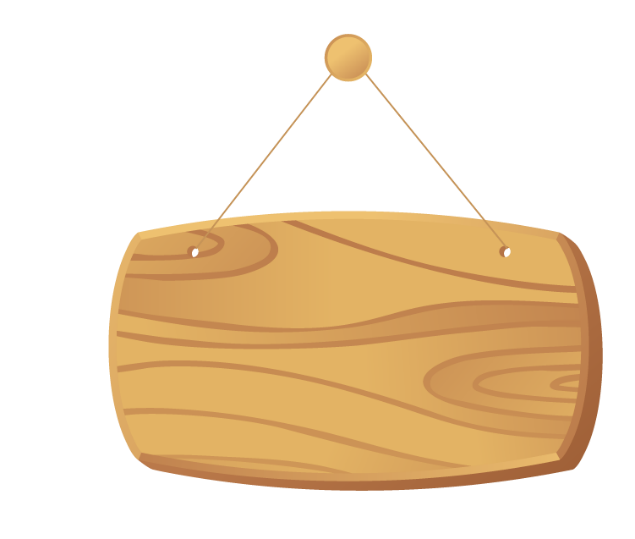 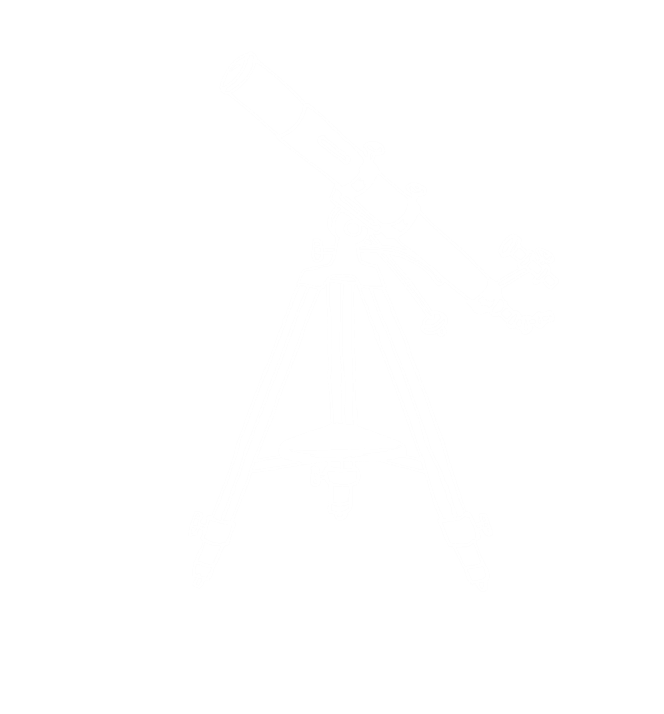 ①
Warm-up and review
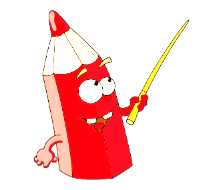 Contents
②
Listen and number.
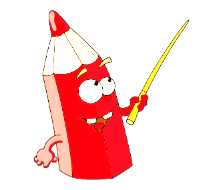 ③
Read and match.
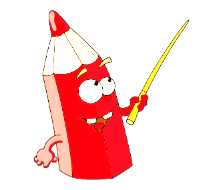 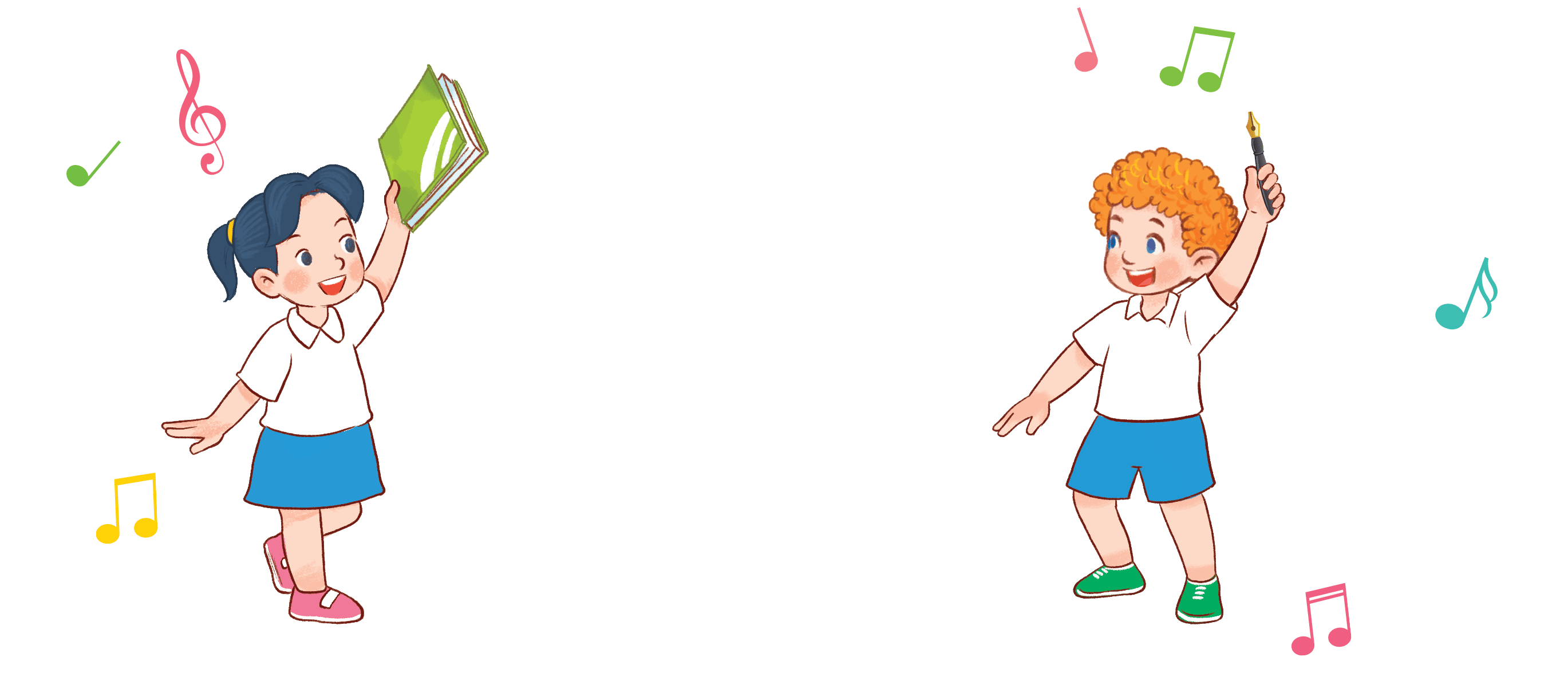 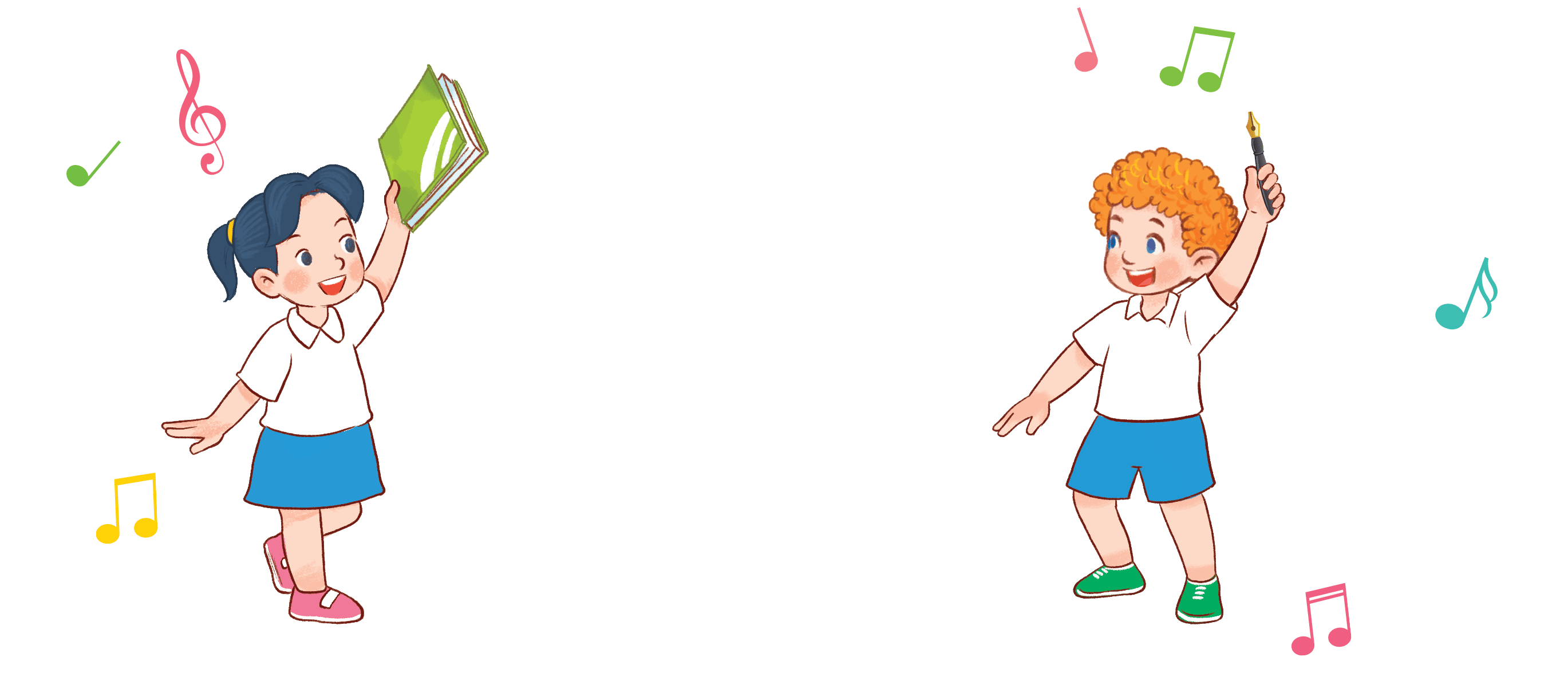 ④
Let’s play.
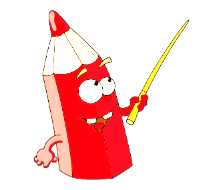 ⑤
Fun corner and wrap-up
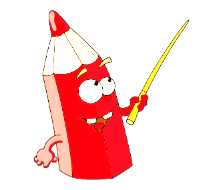 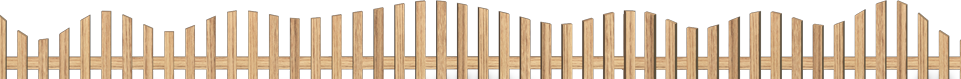 ①
Warm-up and review
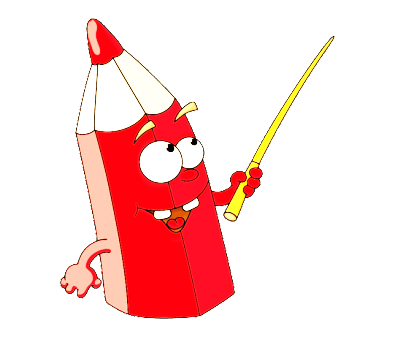 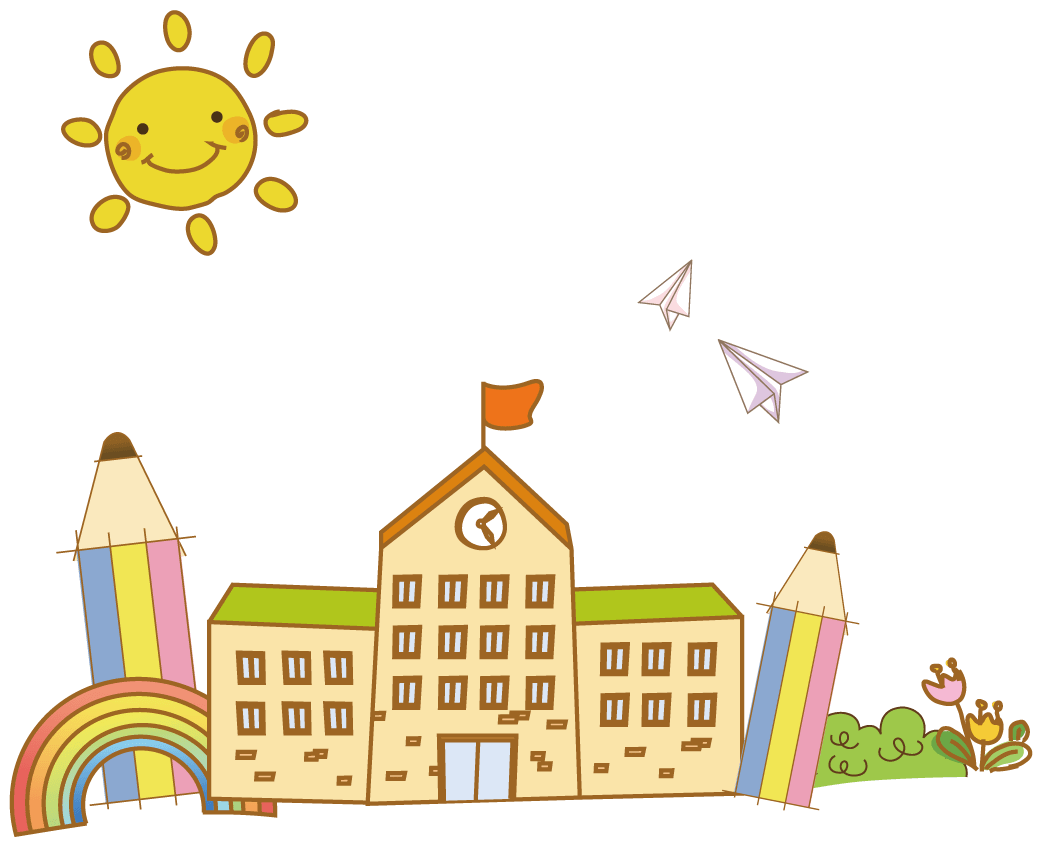 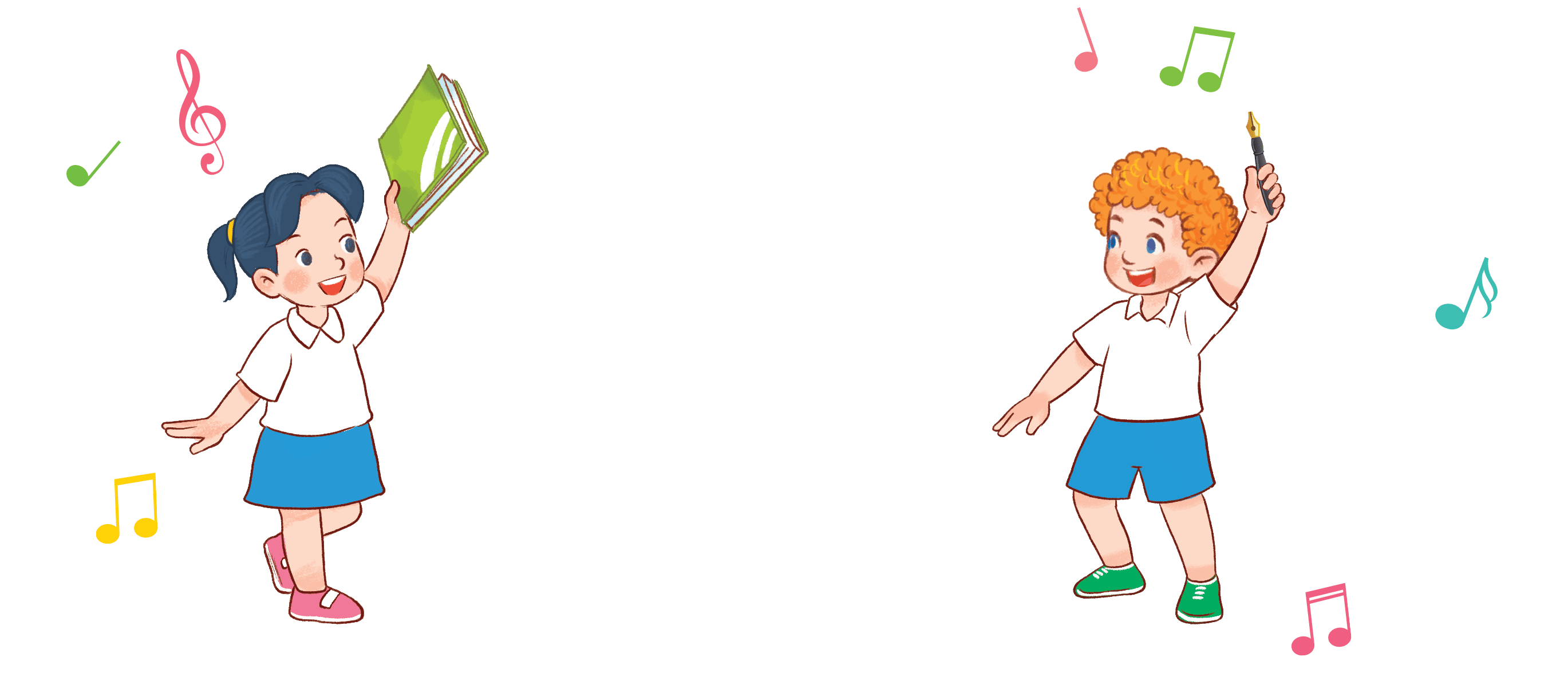 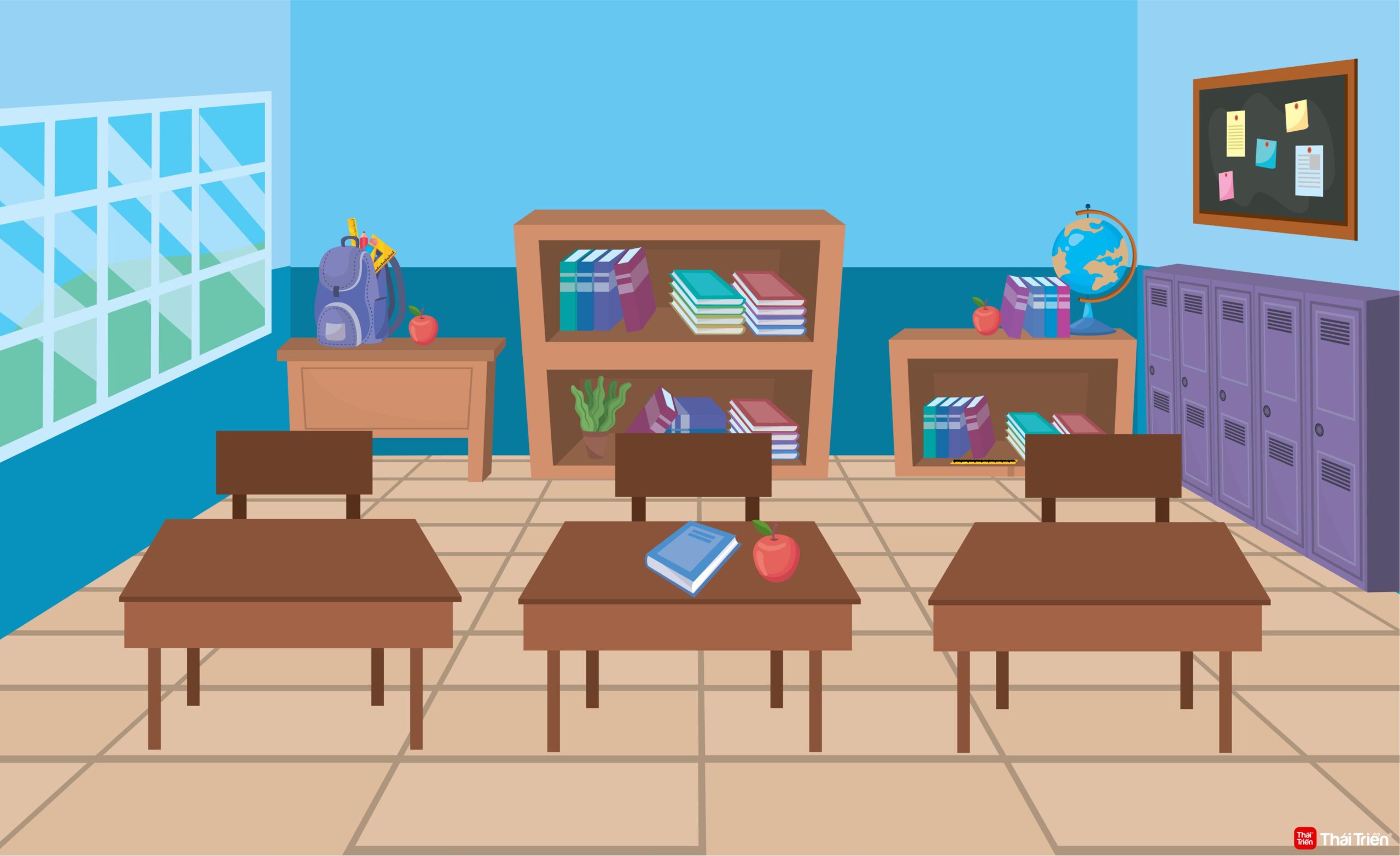 What school things do you see?
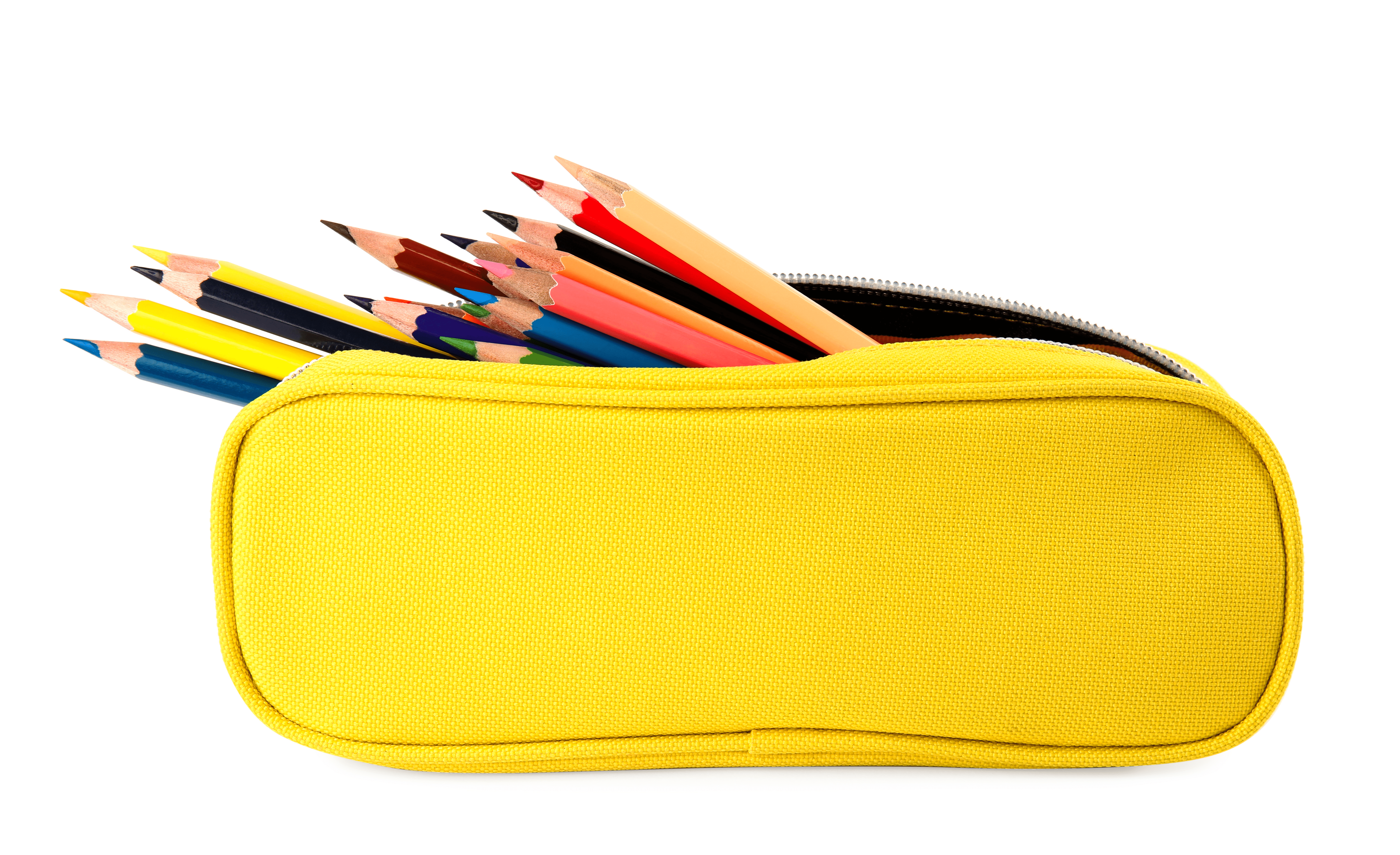 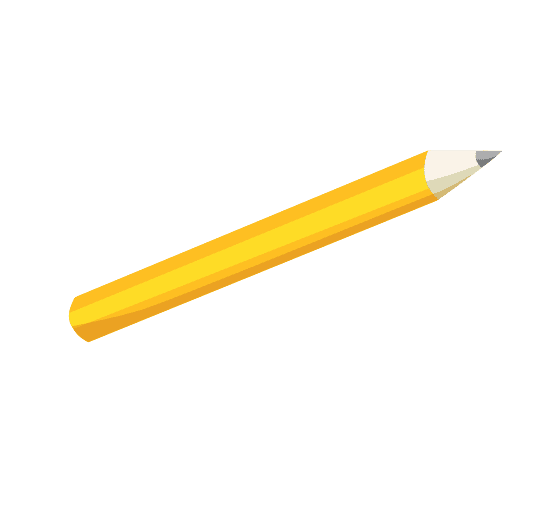 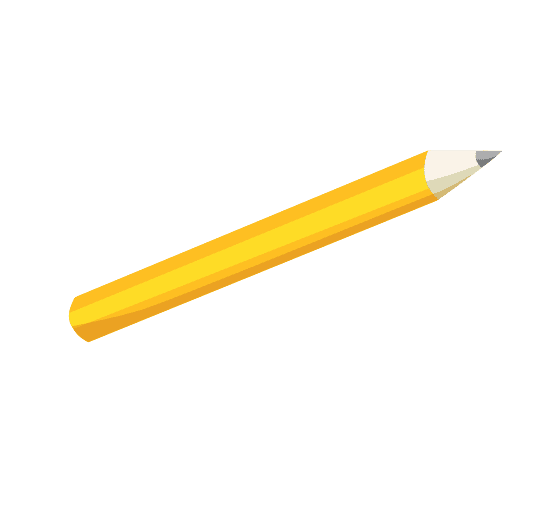 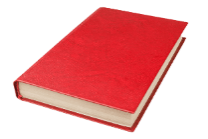 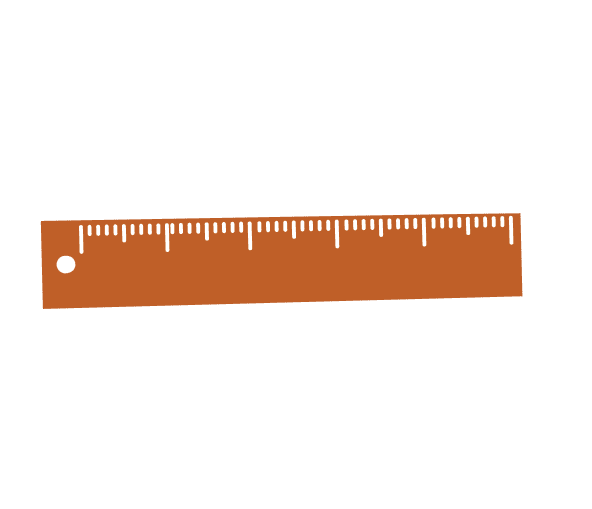 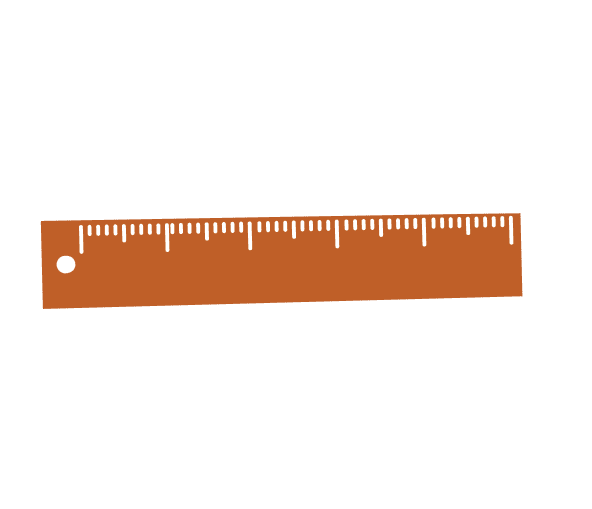 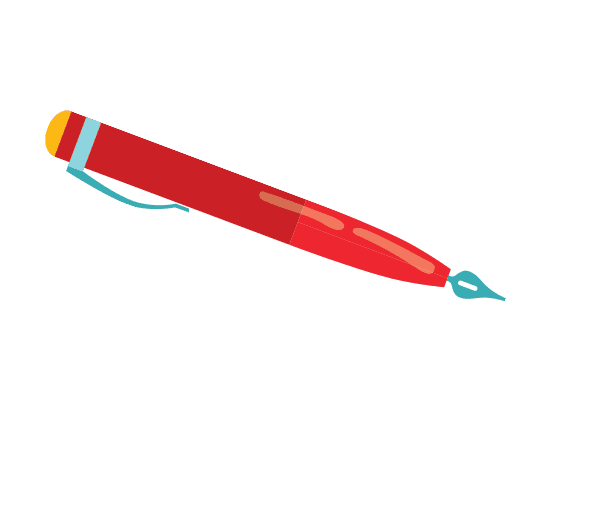 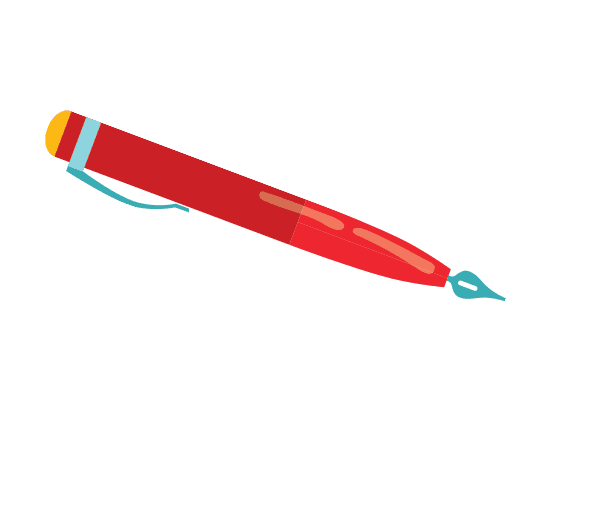 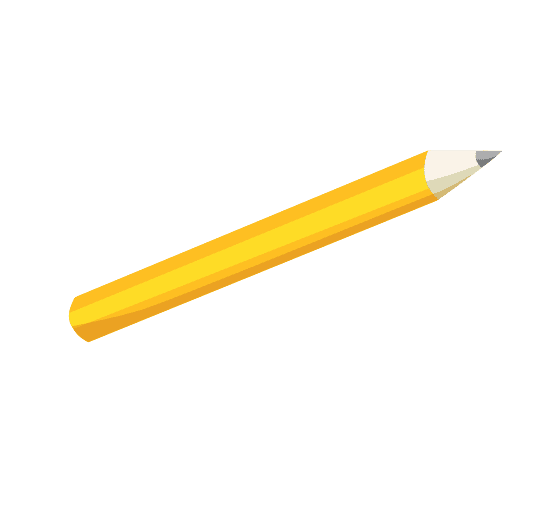 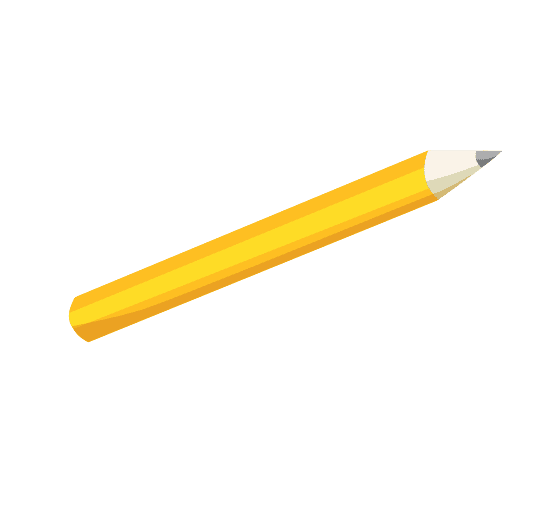 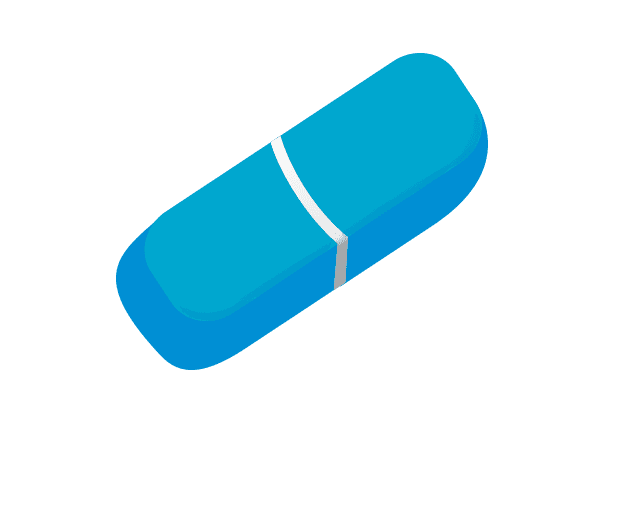 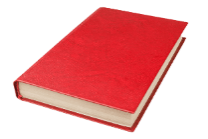 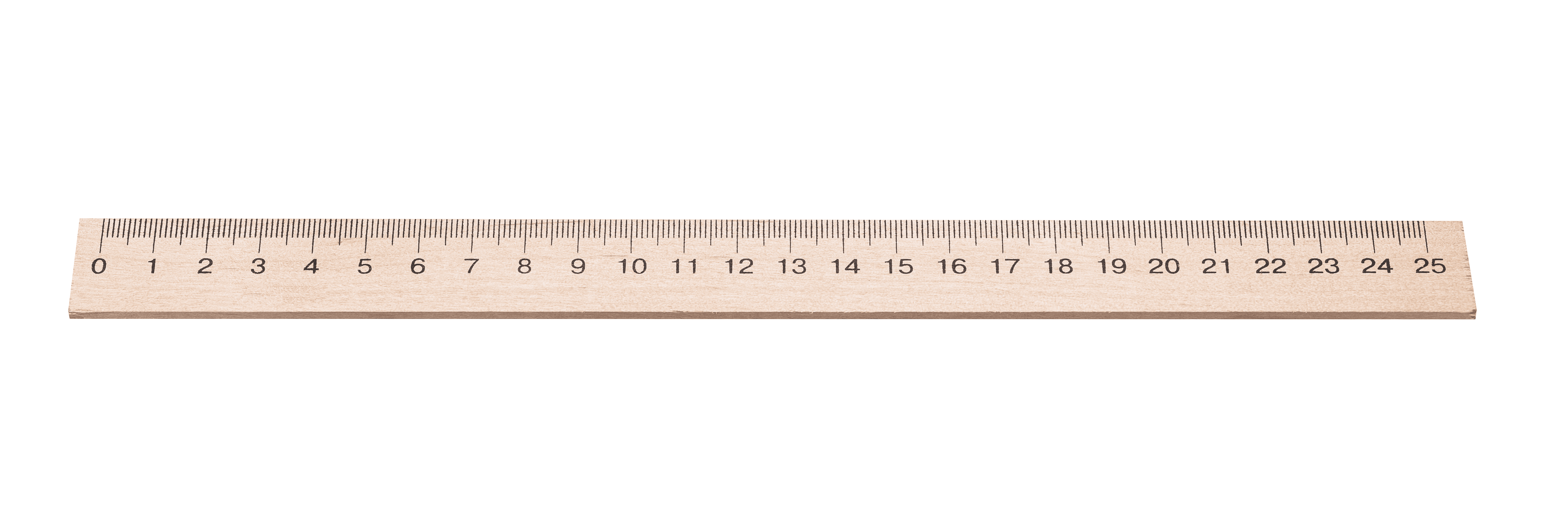 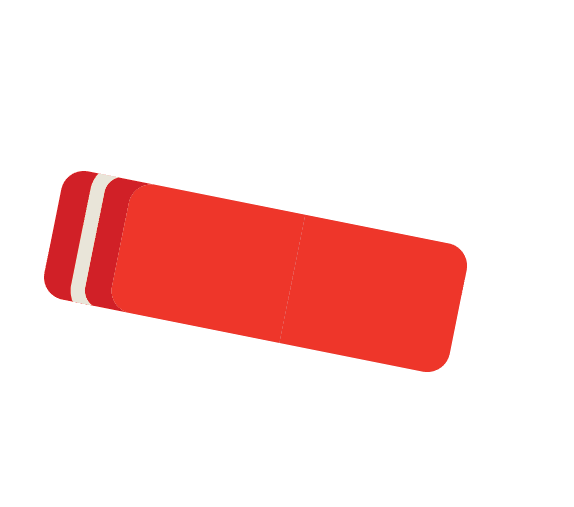 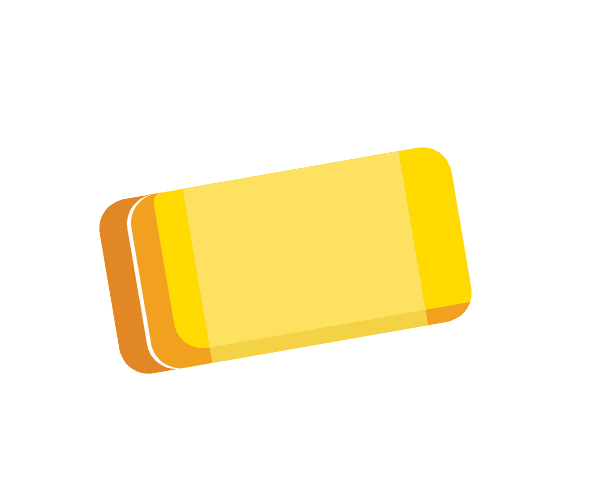 [Speaker Notes: There’s a classroom with school things everywhere. Ask pupils to look at the pictures carefully and find the school things. Let pupils count the items they find to make it more interesting.]
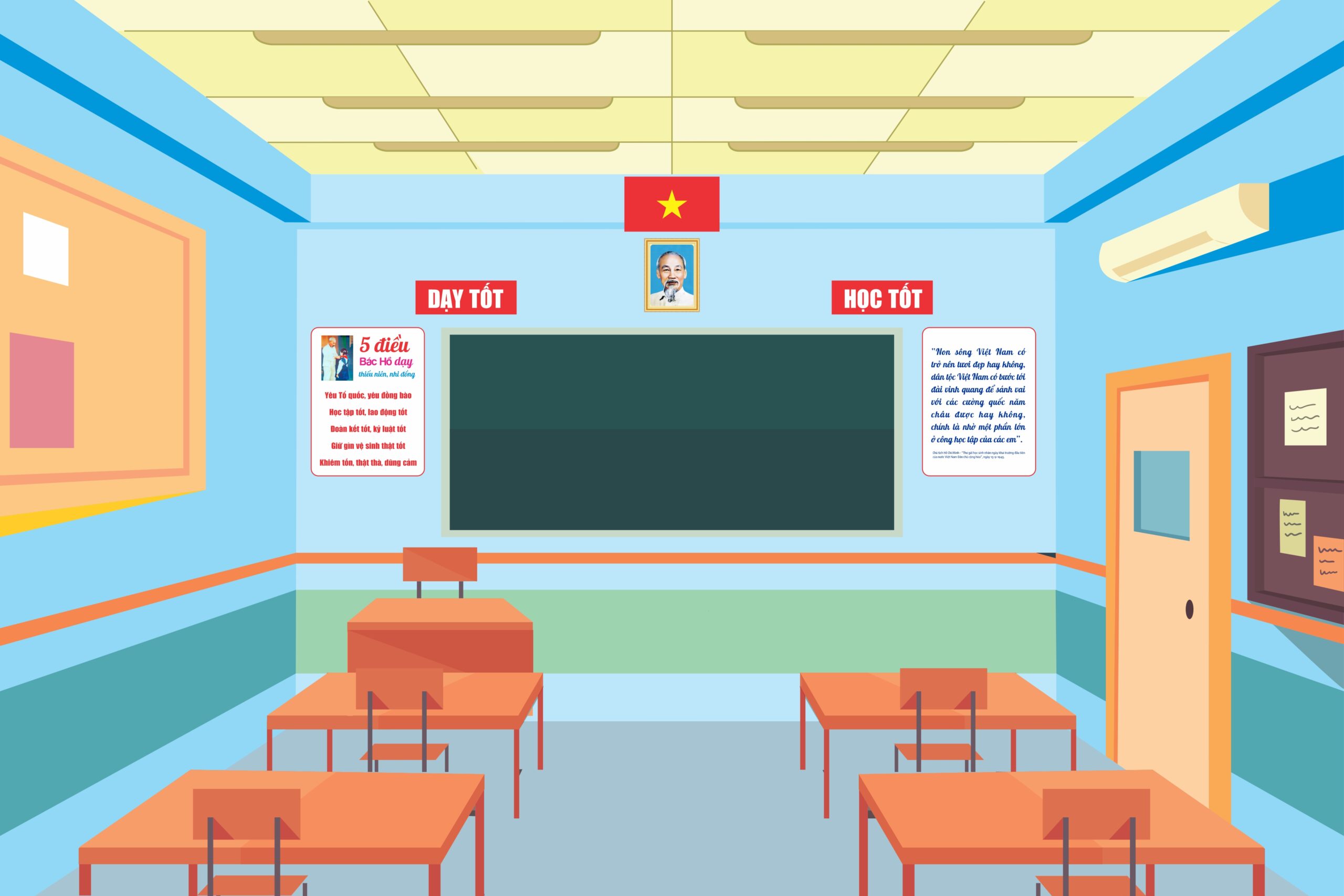 What school things do you see?
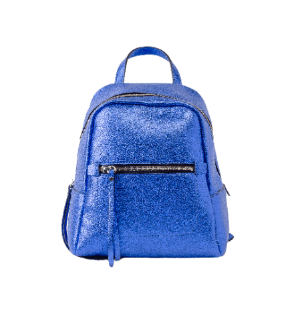 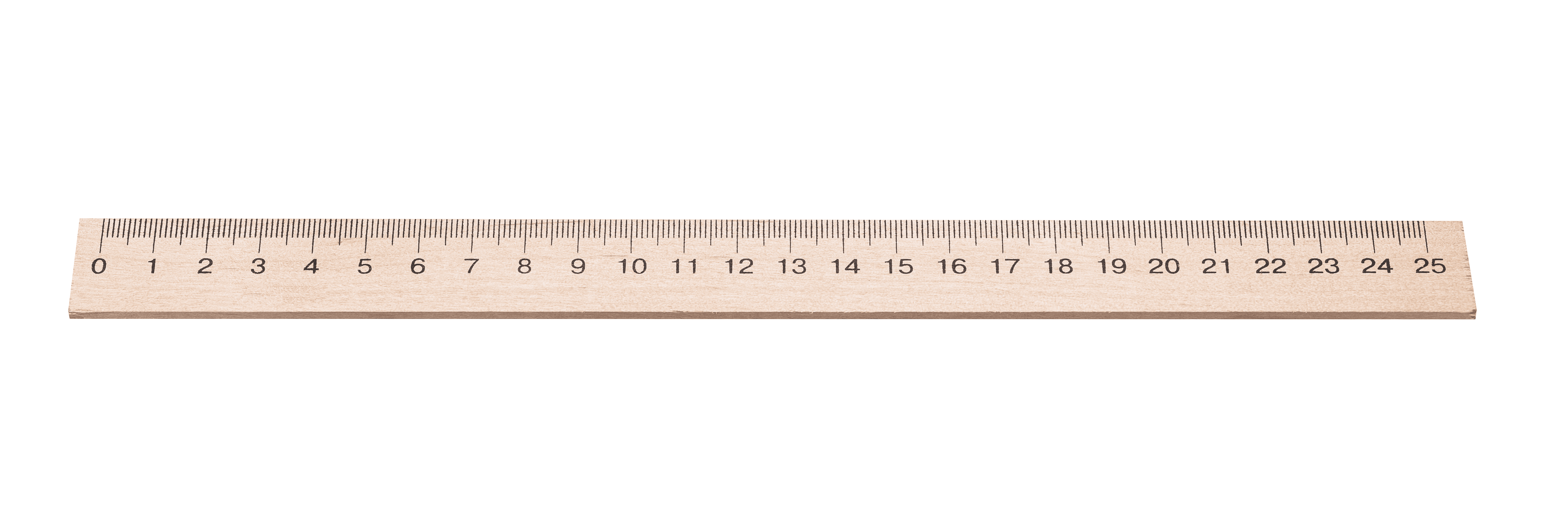 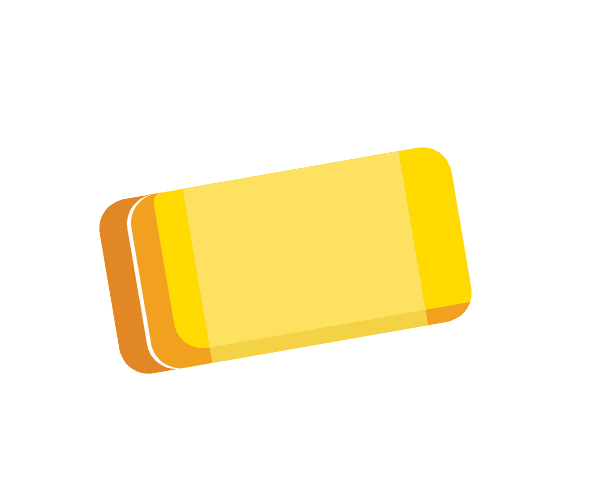 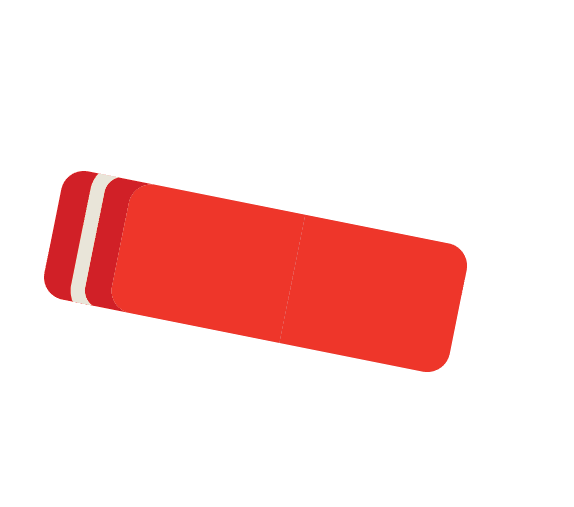 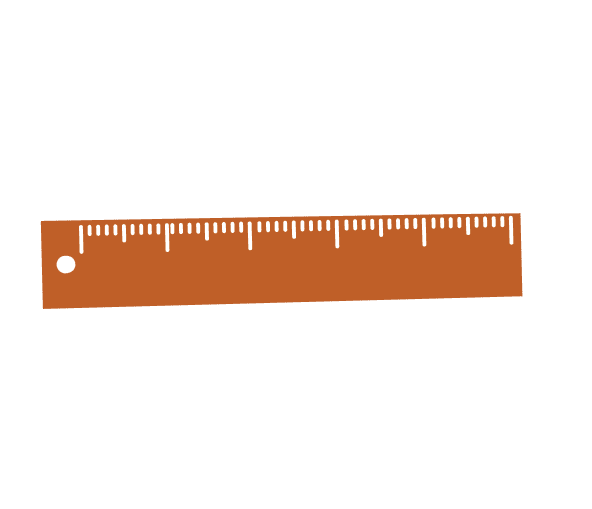 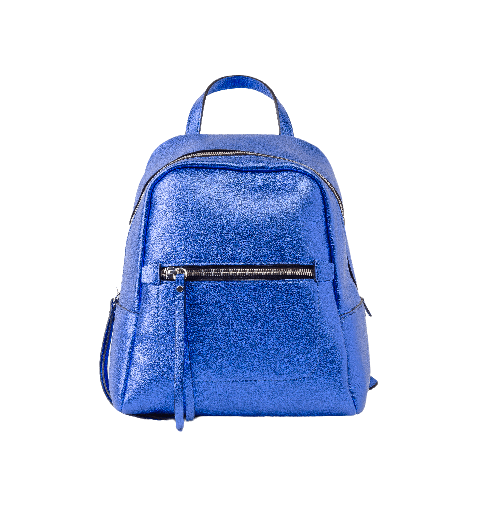 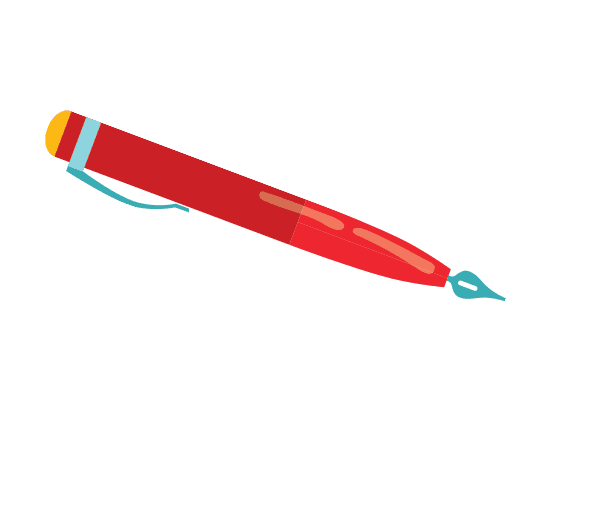 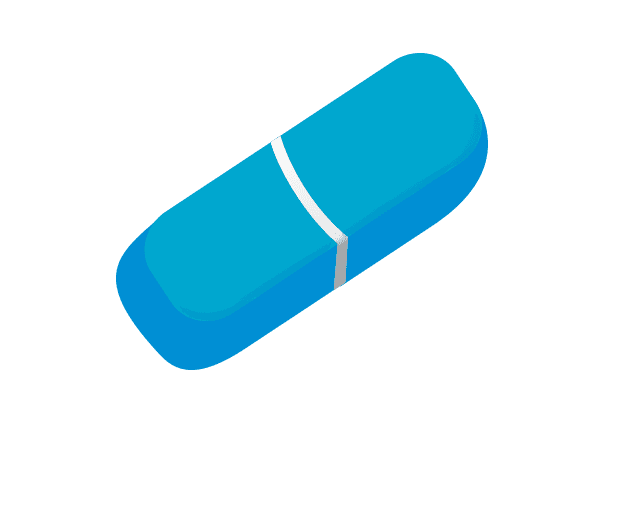 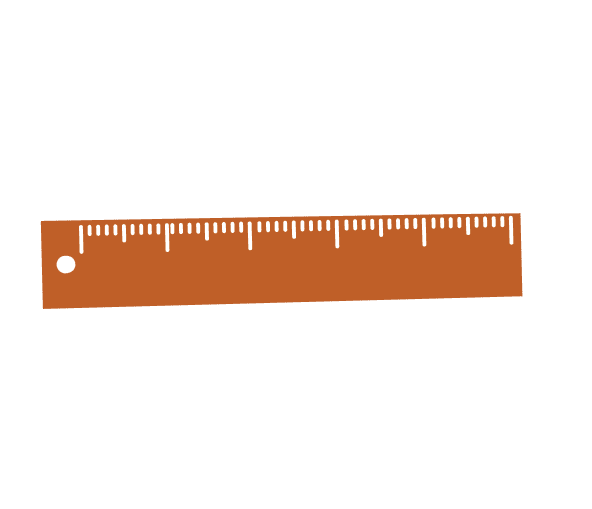 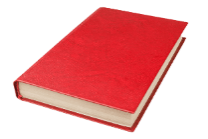 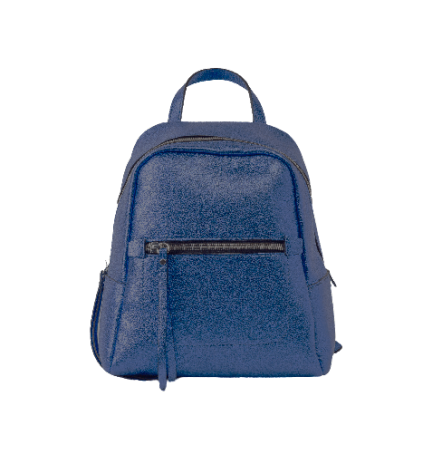 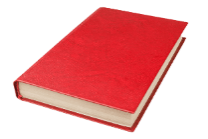 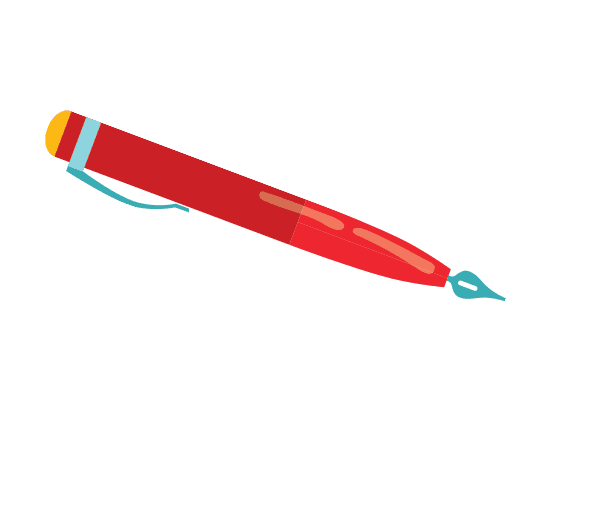 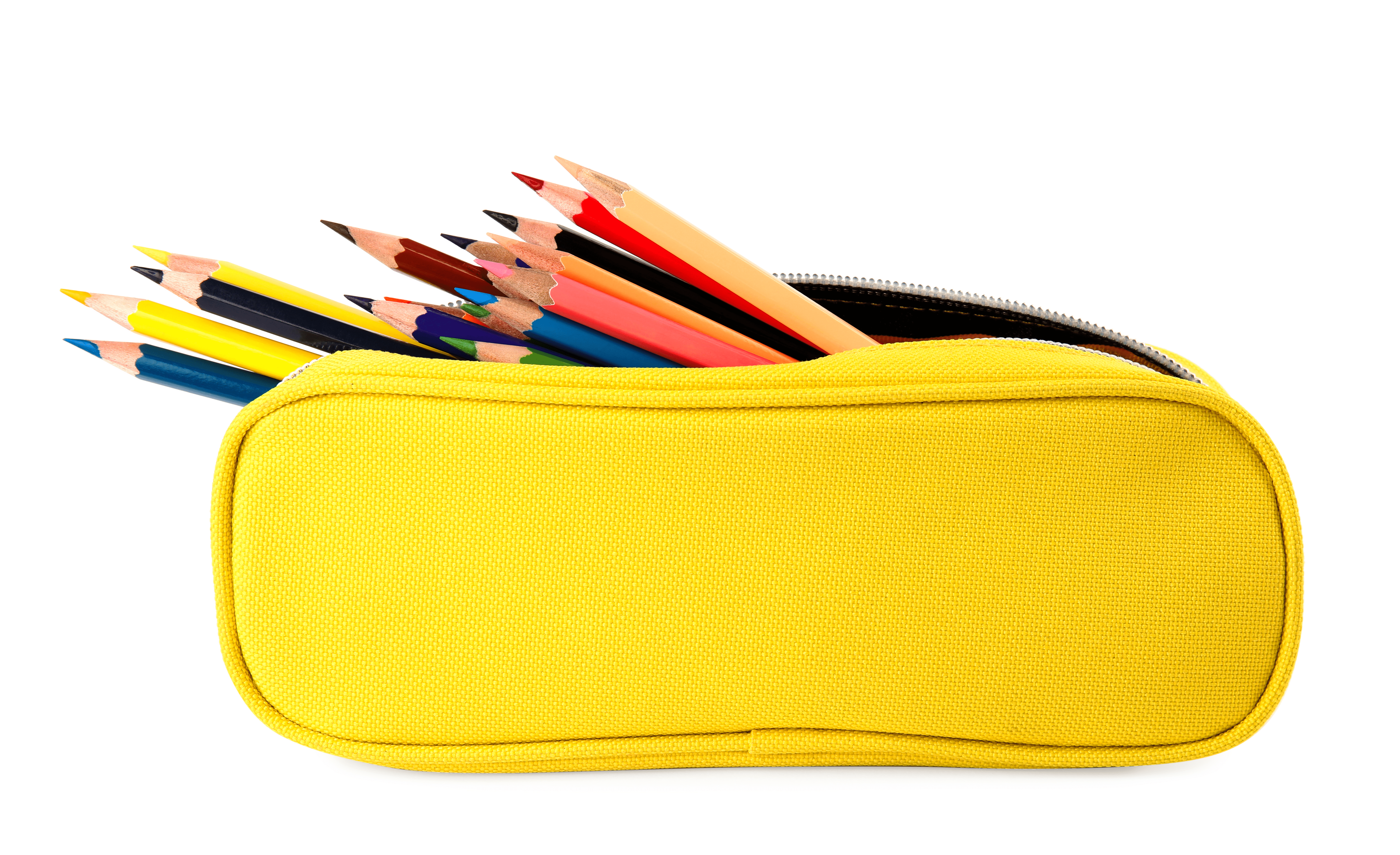 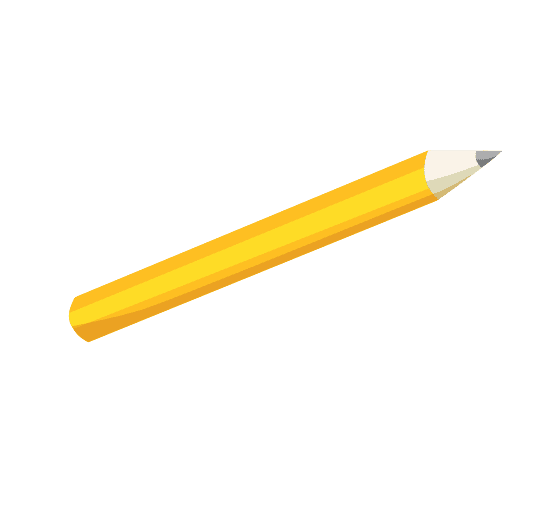 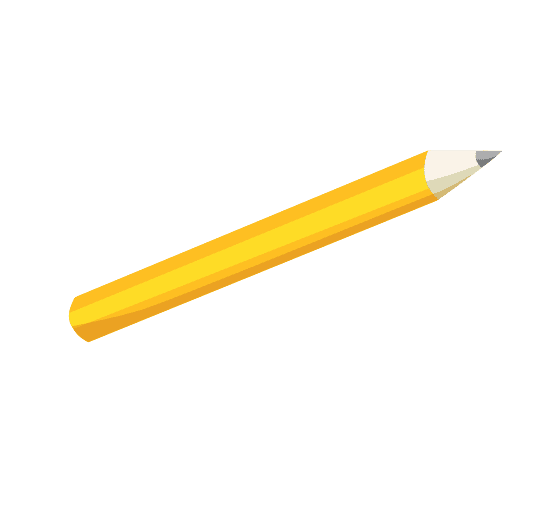 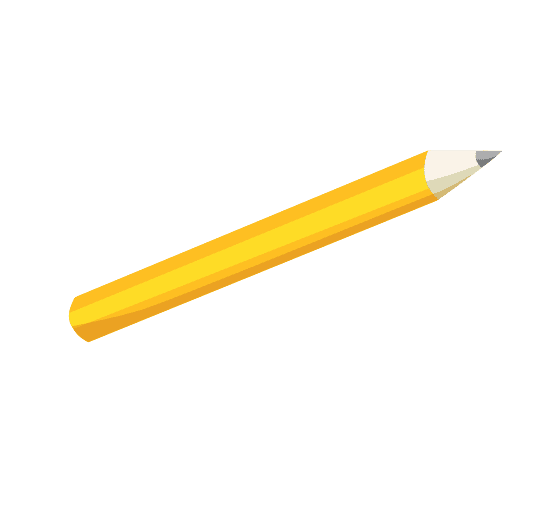 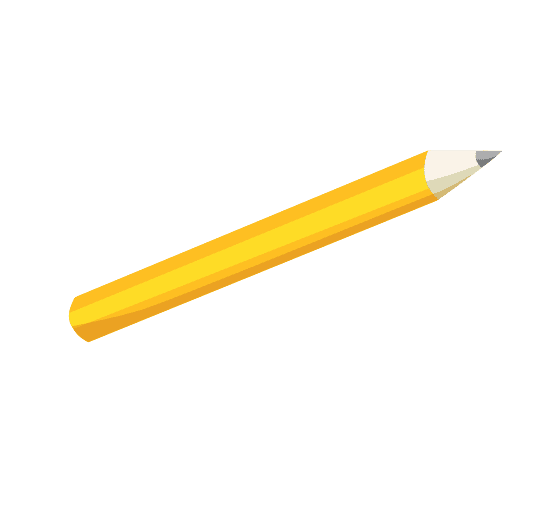 [Speaker Notes: There’s a classroom with school things everywhere. Ask pupils to look at the pictures carefully and find the school things. Let pupils count the number of items they find to make it more interesting.]
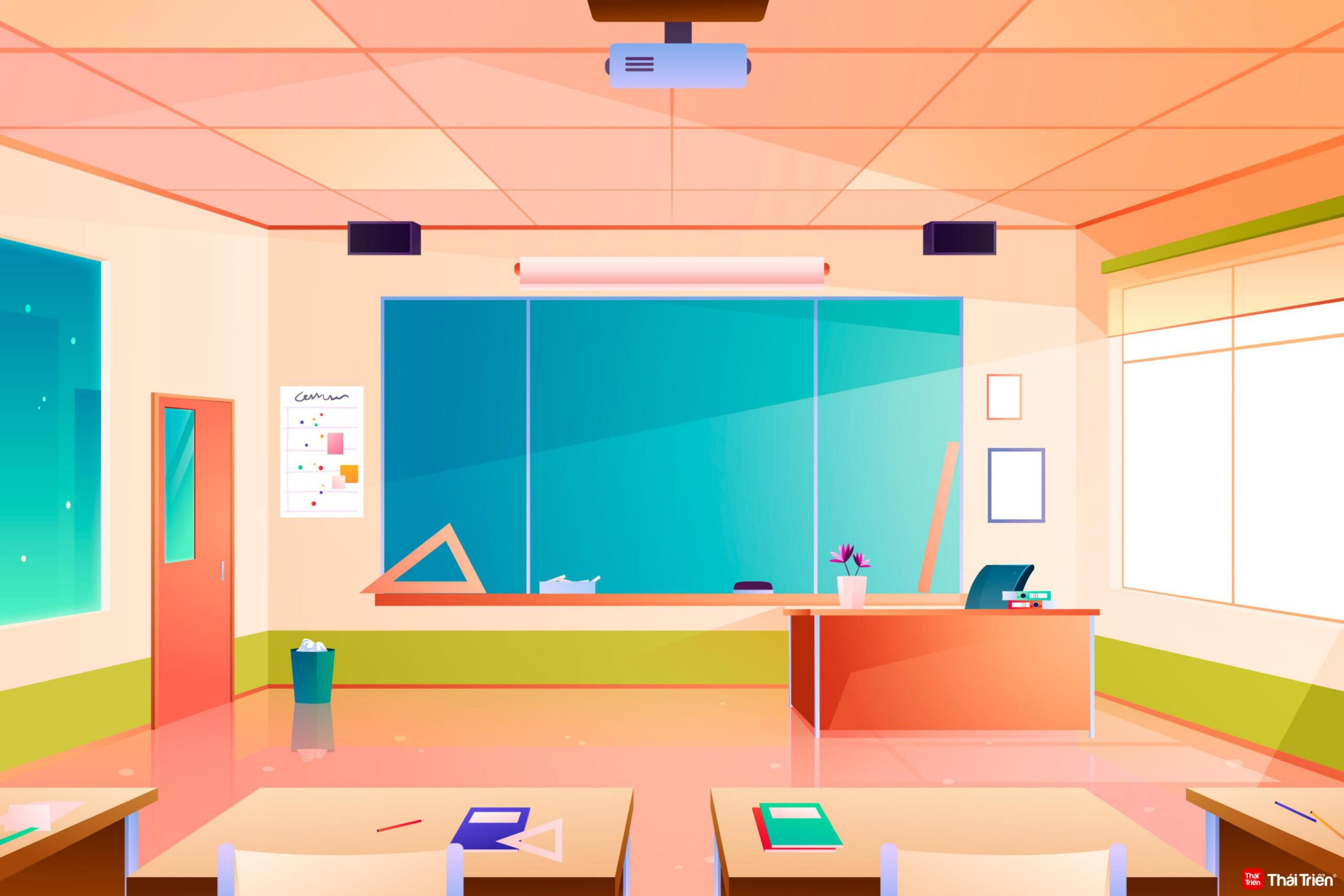 What school things do you see?
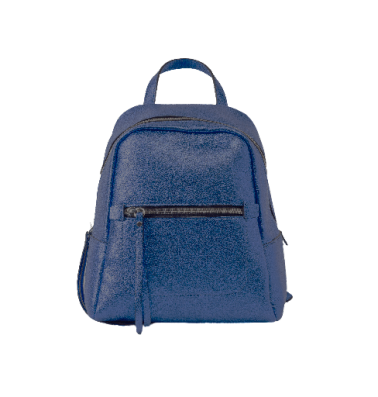 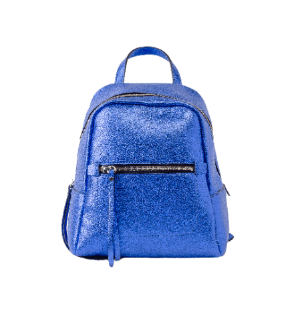 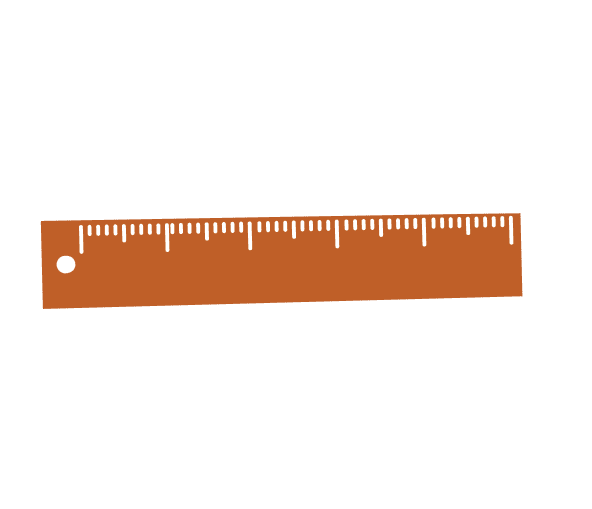 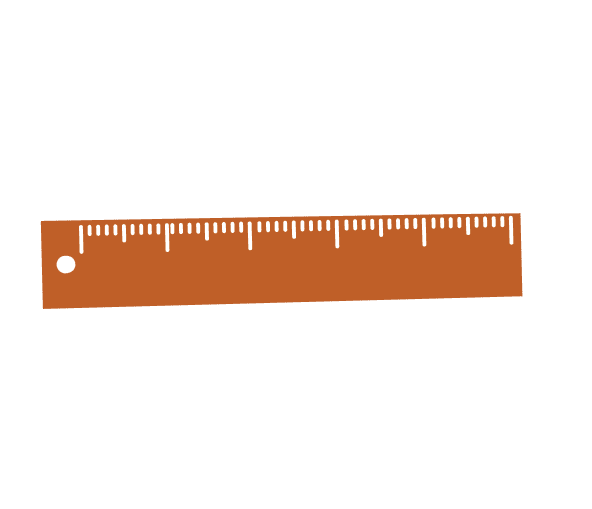 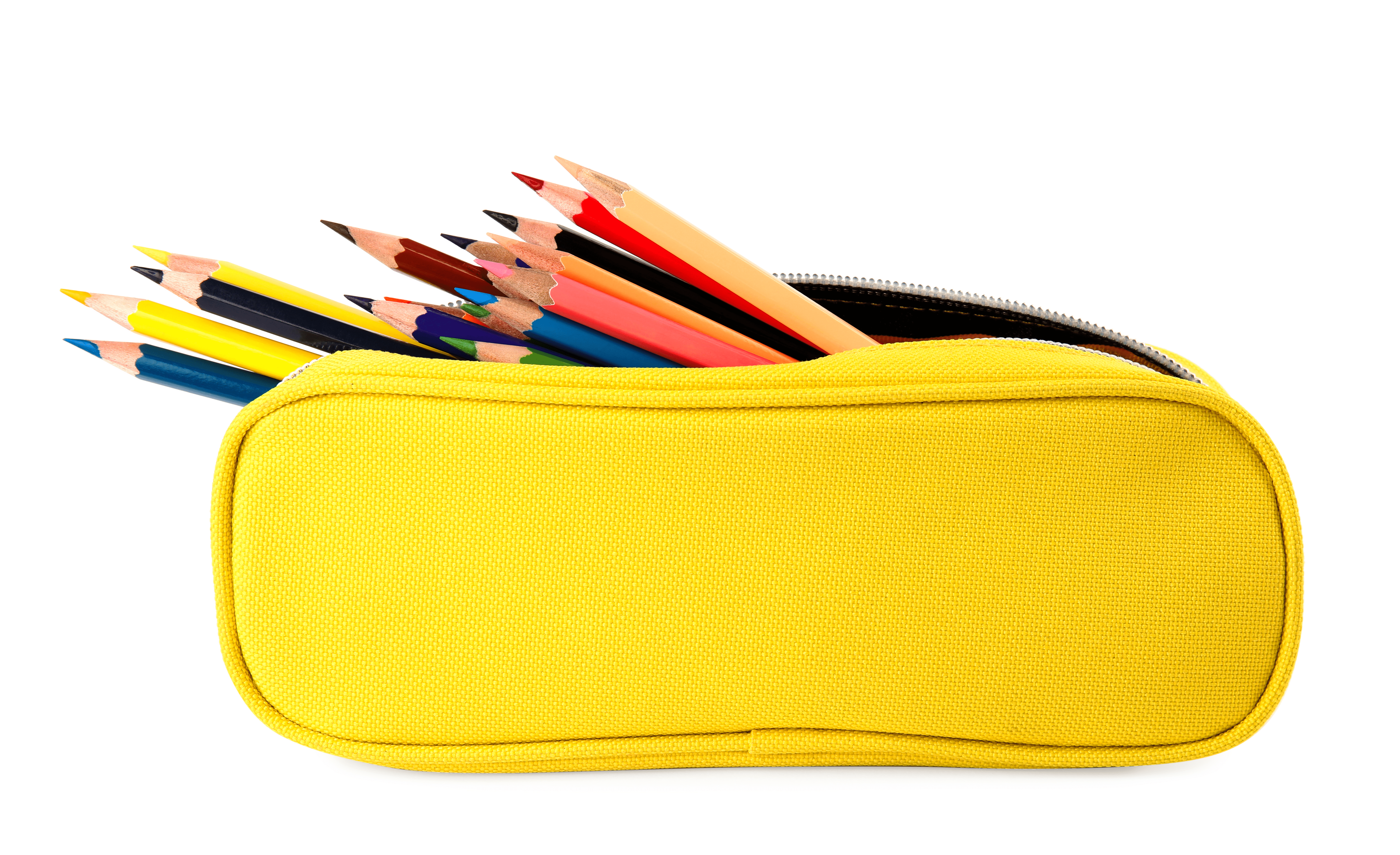 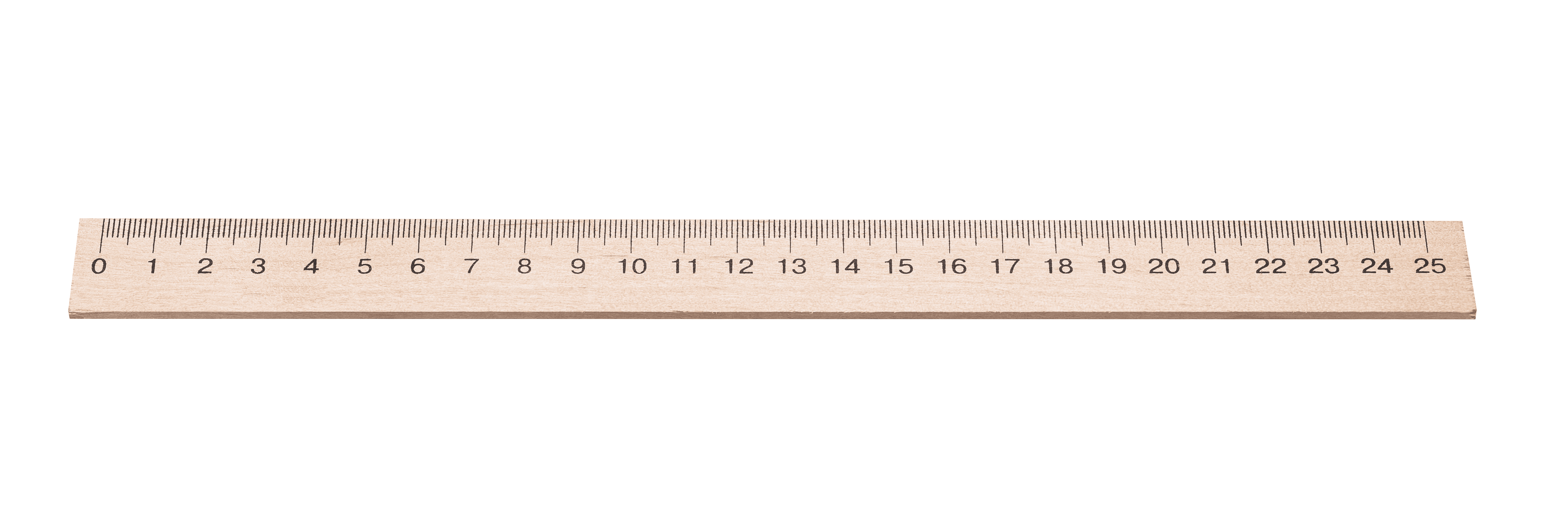 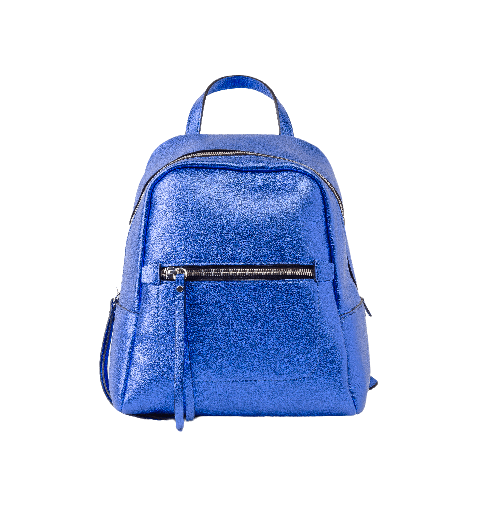 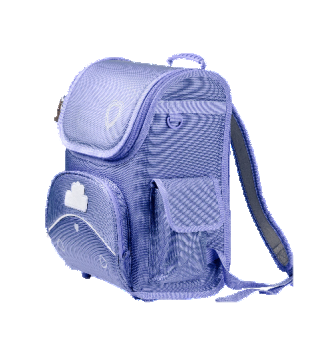 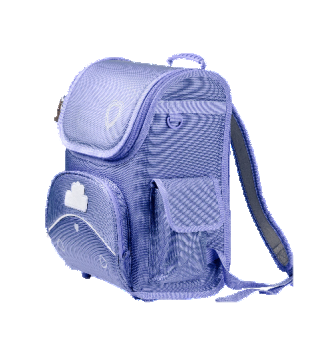 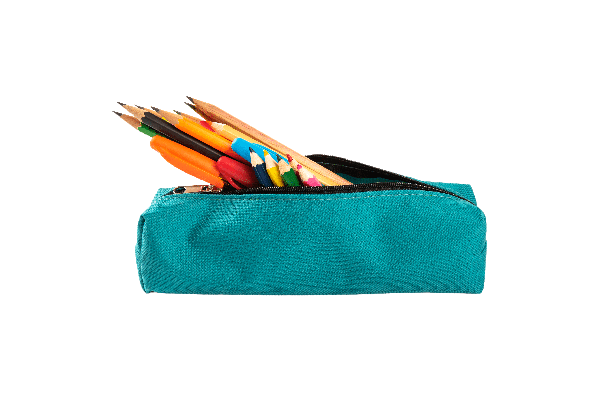 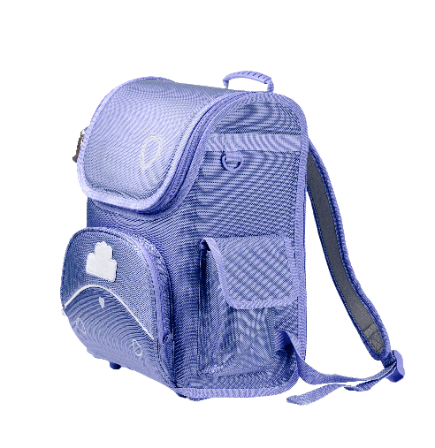 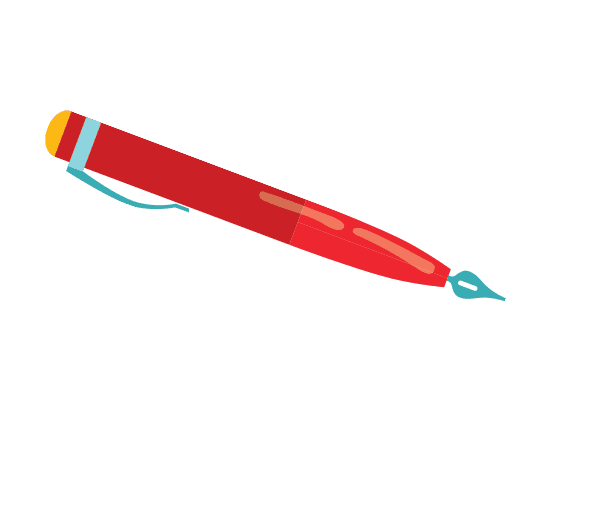 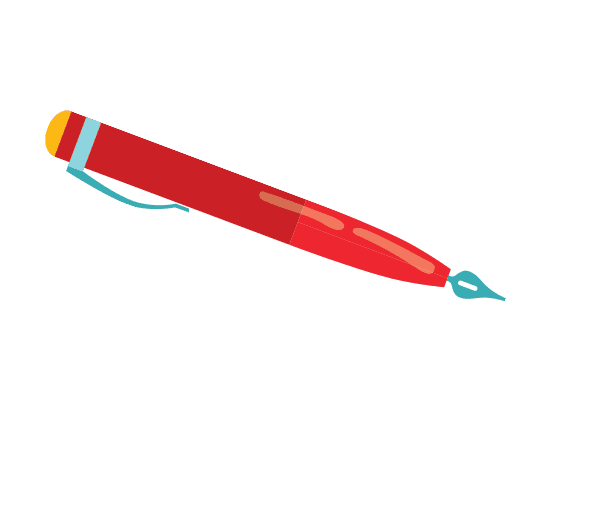 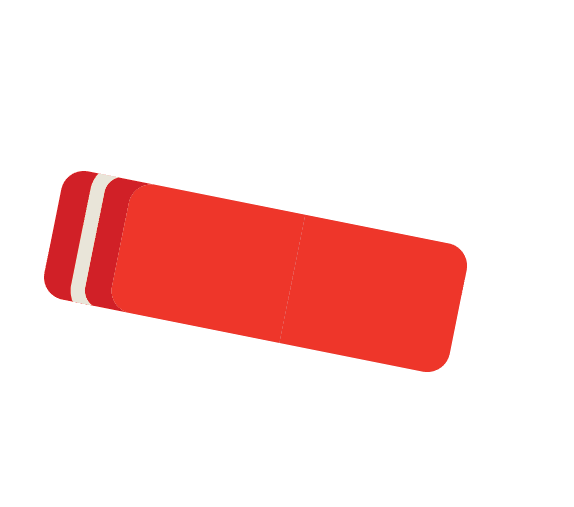 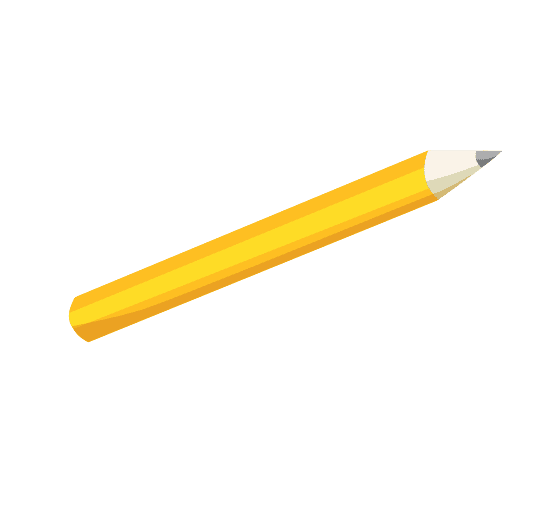 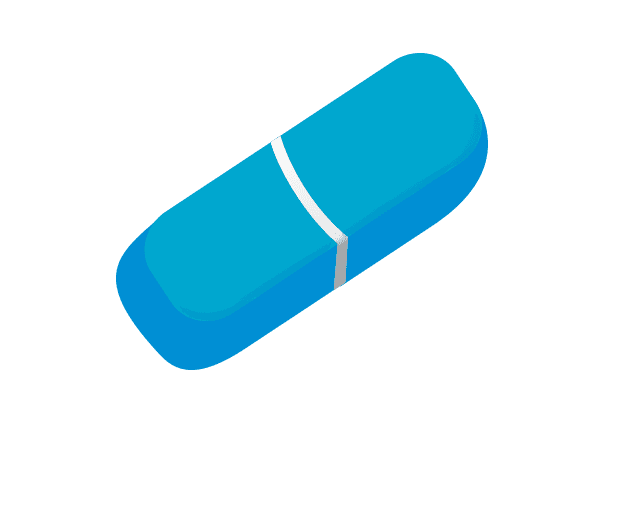 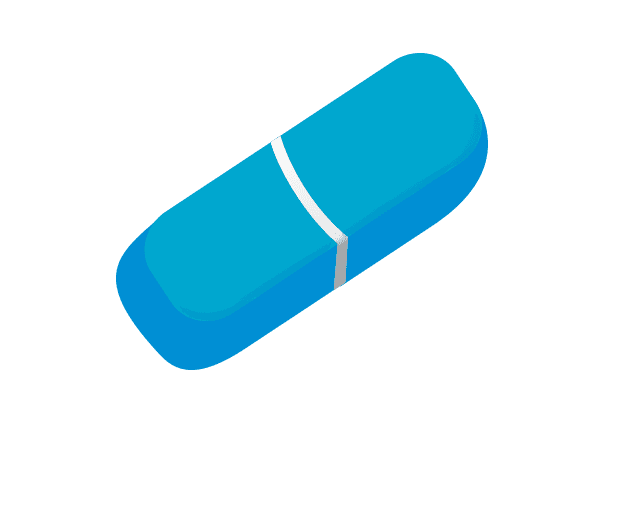 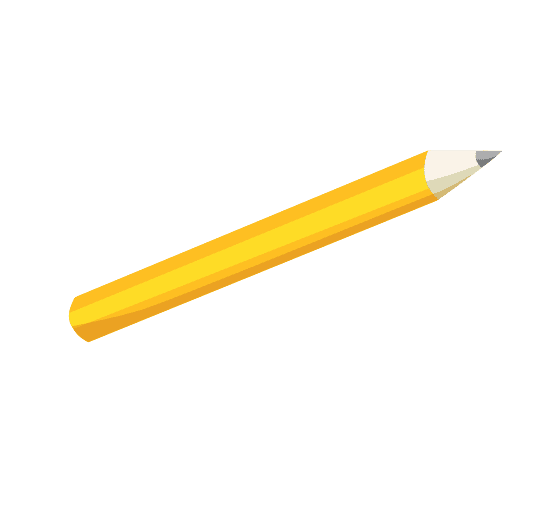 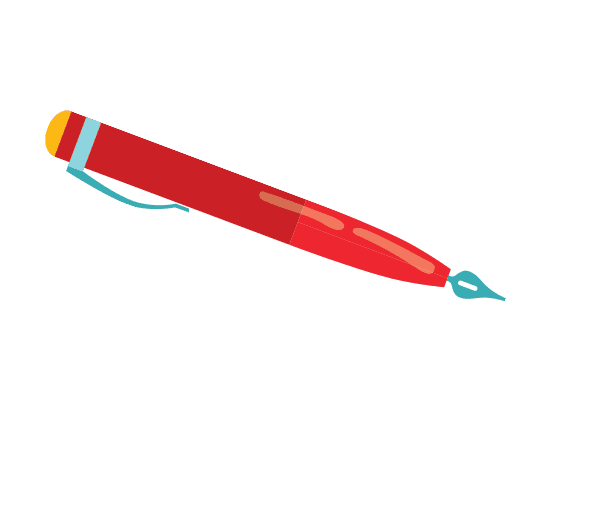 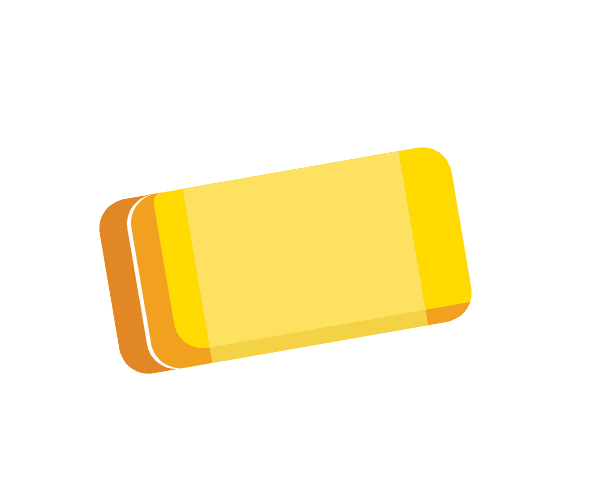 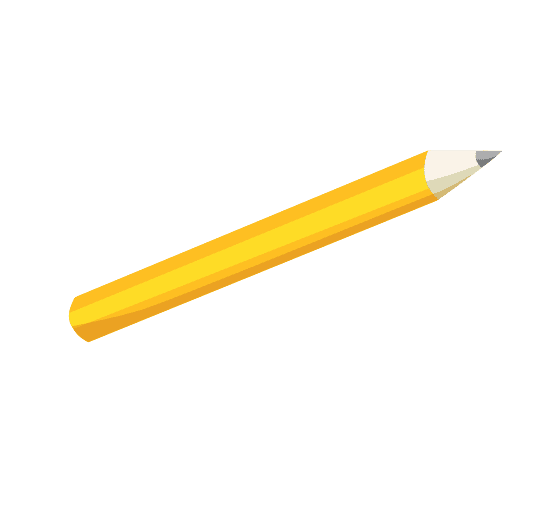 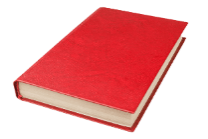 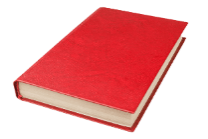 [Speaker Notes: There’s a classroom with school things everywhere. Ask pupils to look at the pictures carefully and find the school things. Let pupils count the number of items they find to make it more interesting.]
②
Listen and number.
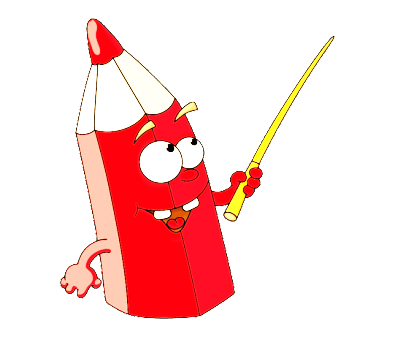 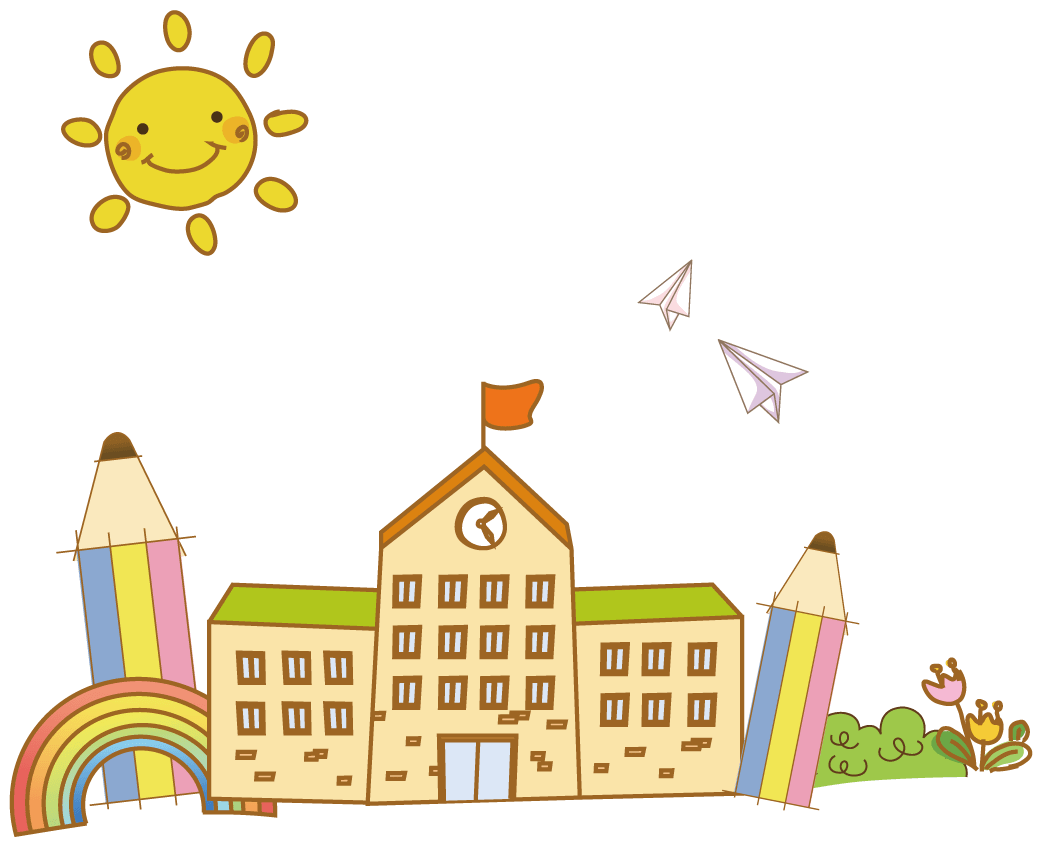 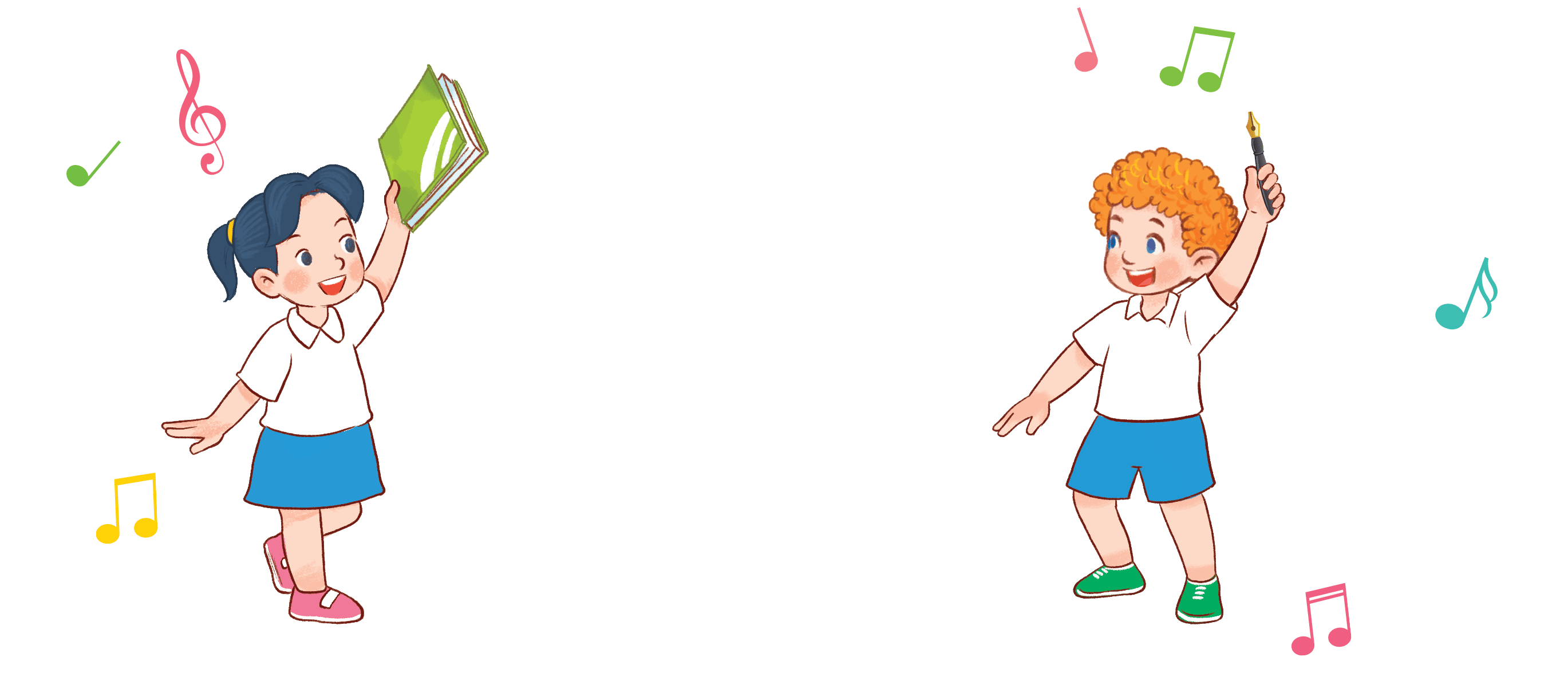 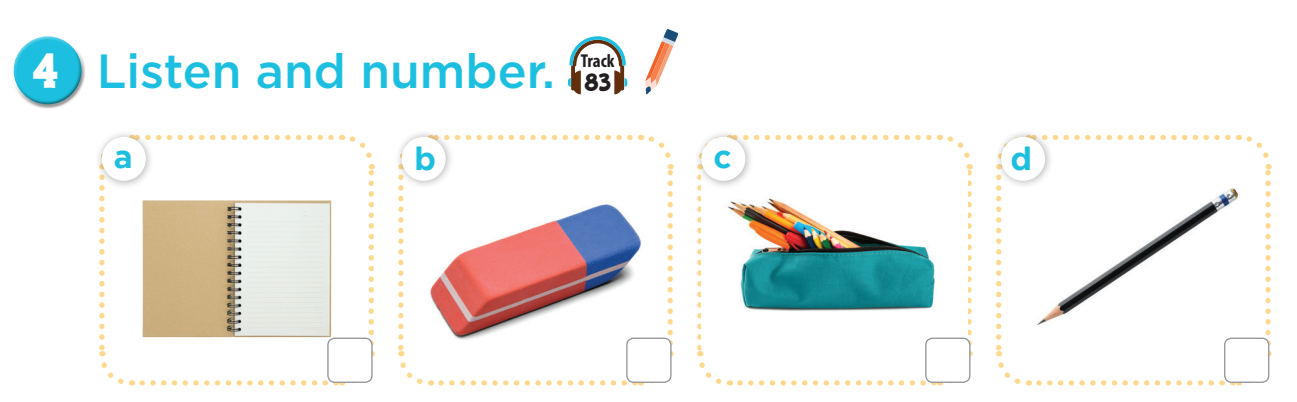 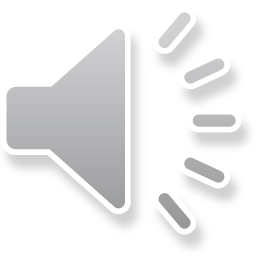 3
4
2
1
③
Read and match.
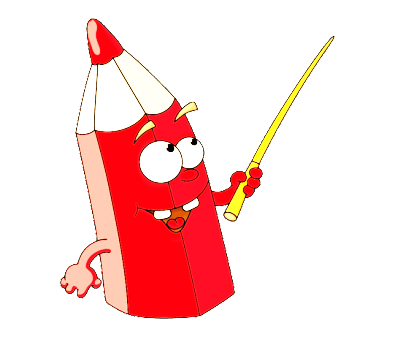 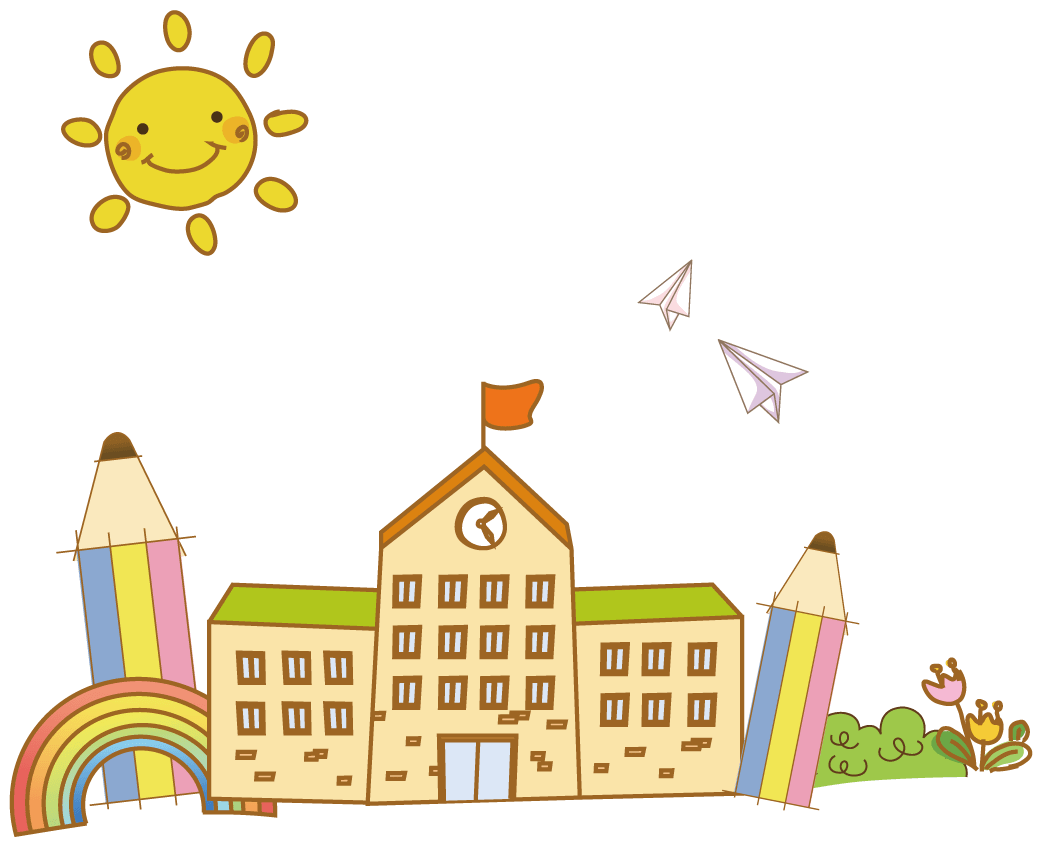 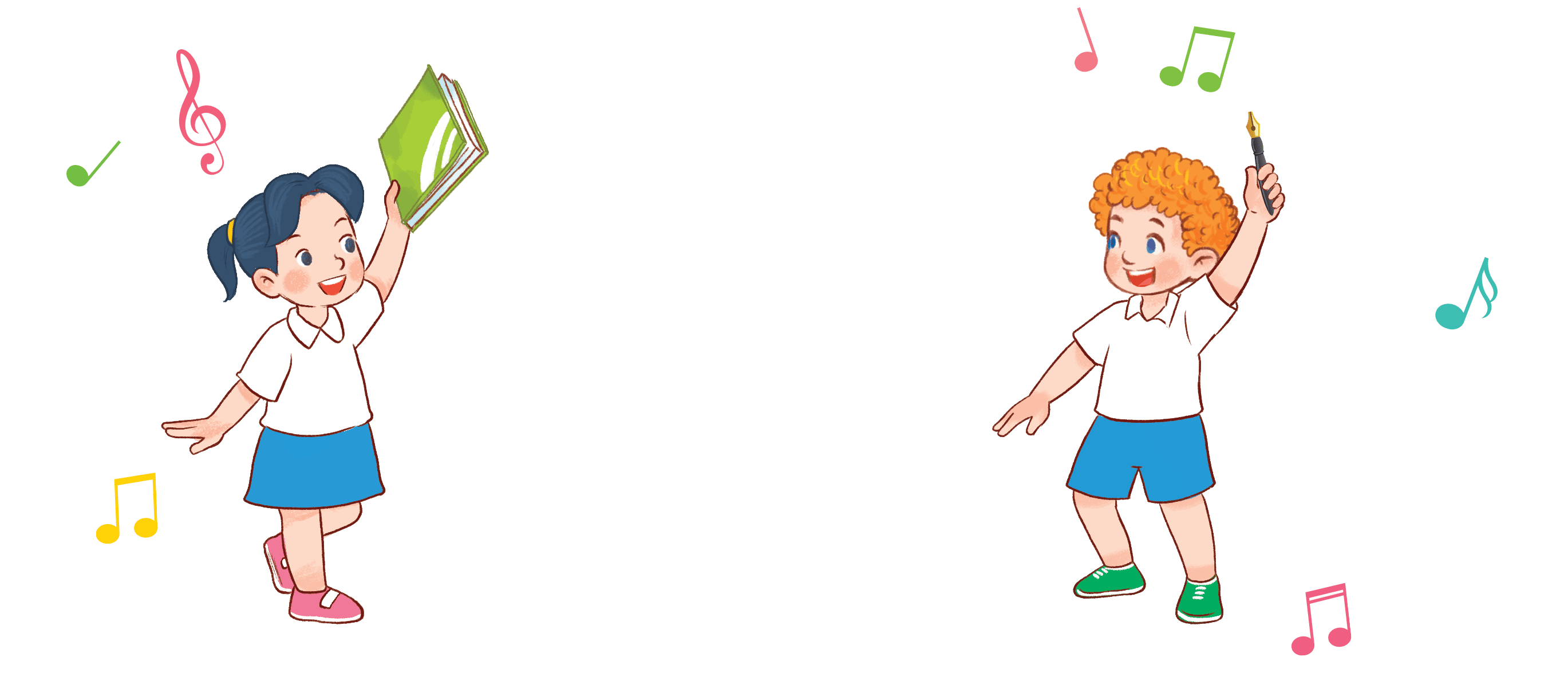 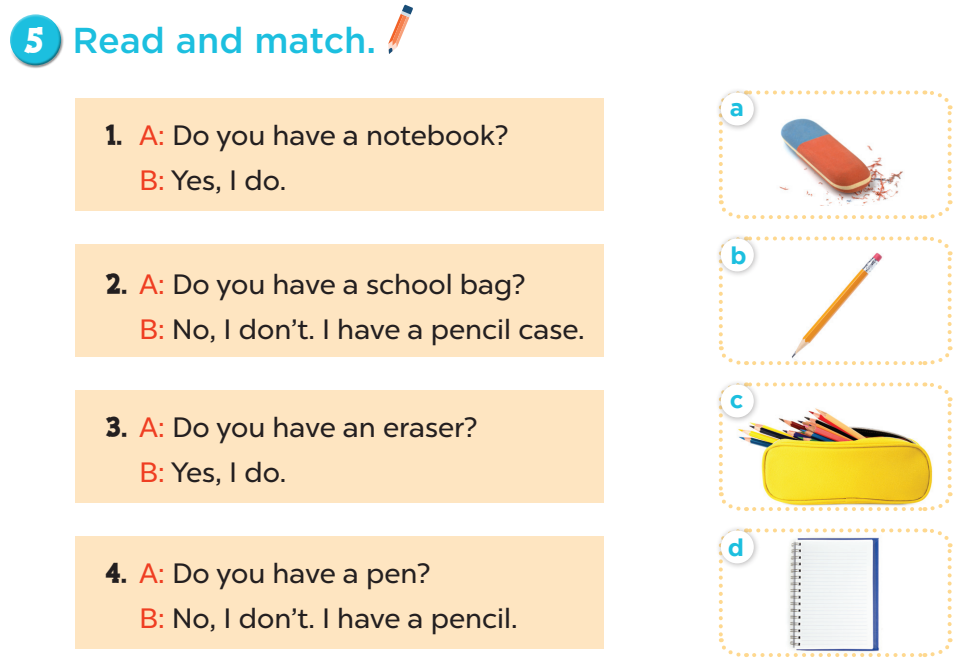 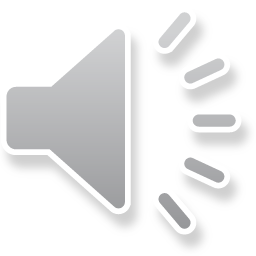 Let’s choose and say!
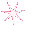 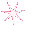 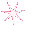 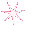 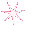 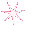 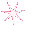 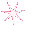 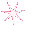 1
2
3
4
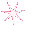 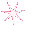 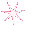 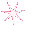 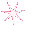 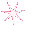 6
5
7
8
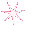 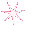 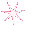 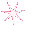 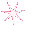 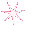 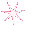 Next
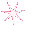 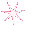 [Speaker Notes: Let’s choose and say!
Pupils choose a number then choose the correct answer for the question. Who can say it correctly will get points for the team.]
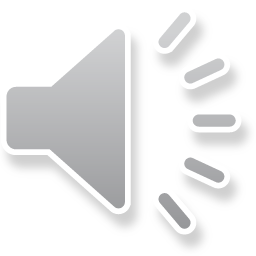 Do you have a pencil?
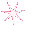 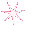 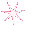 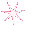 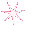 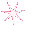 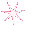 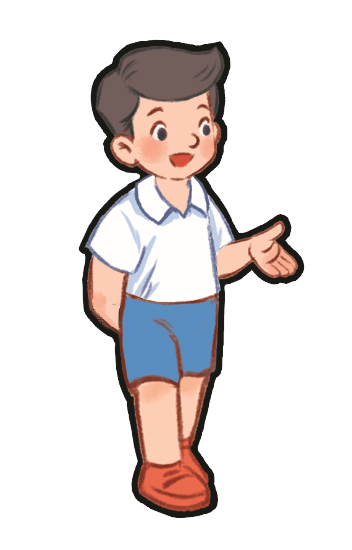 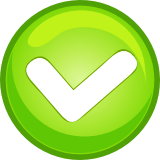 Yes, I do.
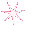 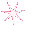 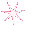 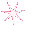 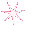 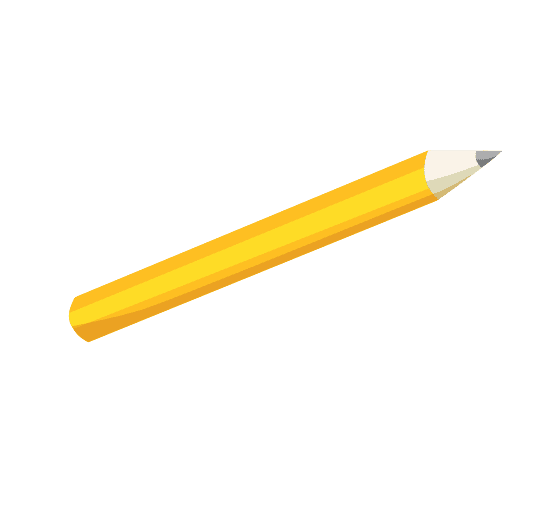 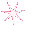 No, I don’t.
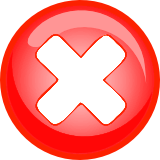 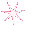 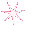 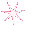 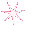 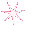 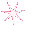 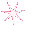 [Speaker Notes: - Click home to go back.]
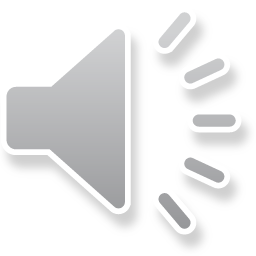 Do you have a ruler?
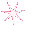 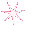 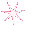 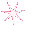 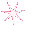 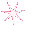 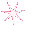 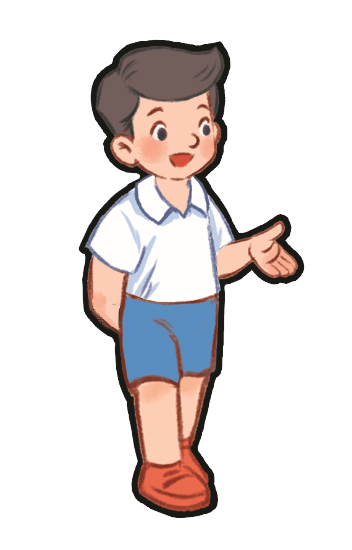 Yes, I do.
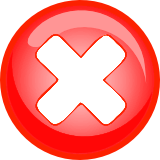 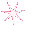 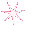 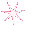 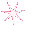 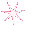 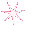 No, I don’t.
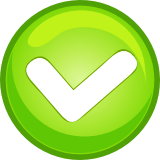 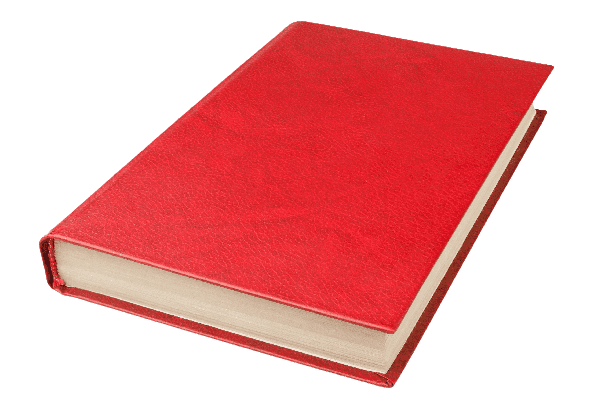 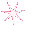 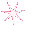 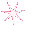 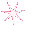 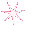 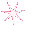 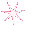 [Speaker Notes: - Click home to go back.]
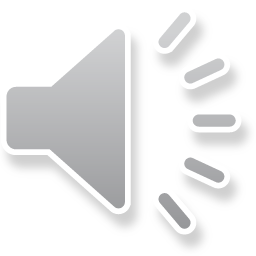 Do you have a book?
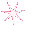 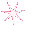 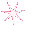 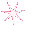 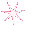 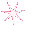 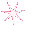 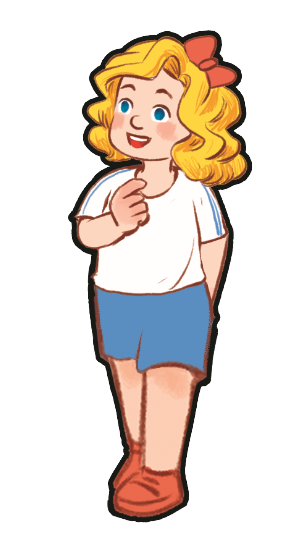 Yes, I do.
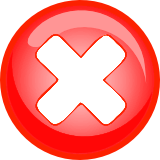 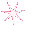 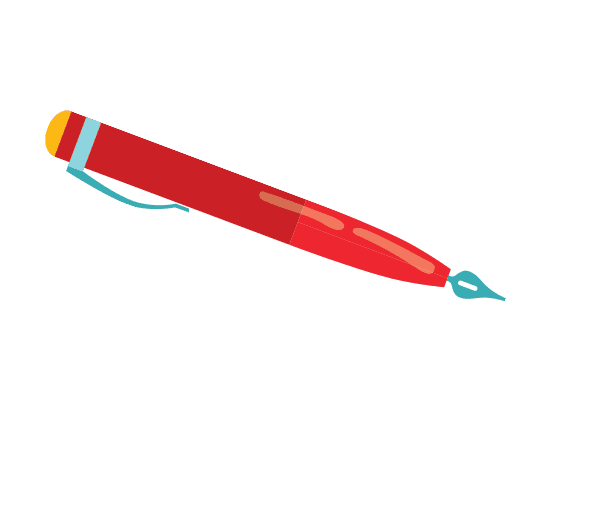 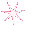 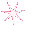 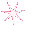 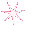 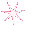 No, I don’t.
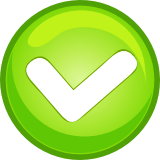 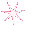 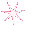 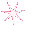 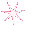 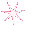 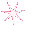 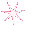 [Speaker Notes: - Click home to go back.]
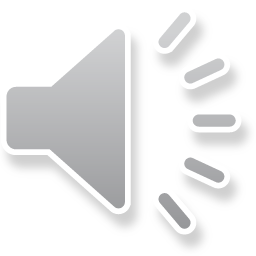 Do you have an eraser?
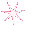 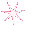 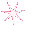 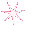 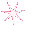 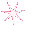 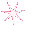 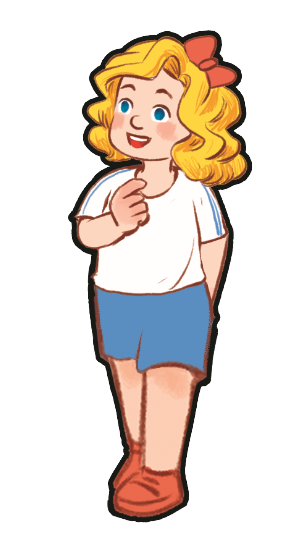 Yes, I do.
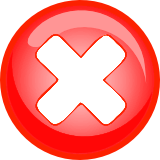 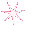 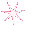 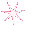 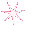 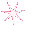 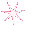 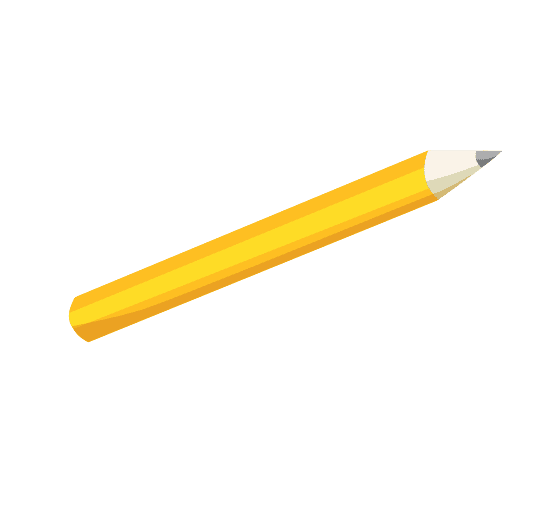 No, I don’t.
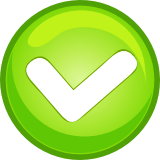 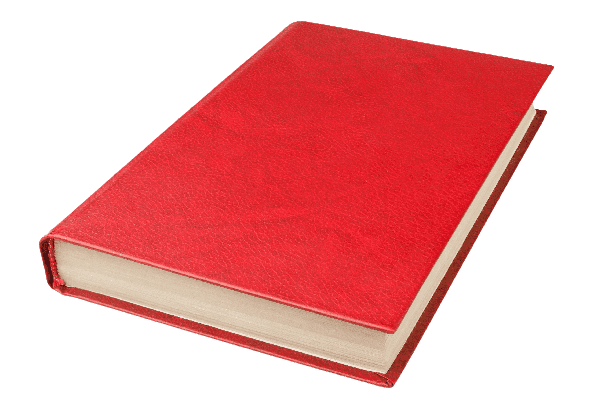 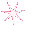 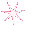 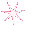 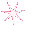 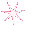 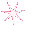 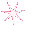 [Speaker Notes: - Click home to go back.]
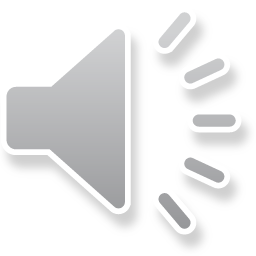 Do you have a pencil case?
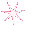 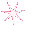 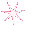 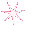 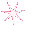 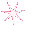 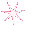 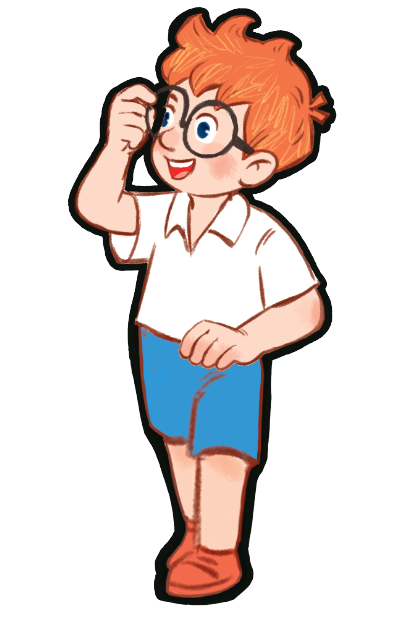 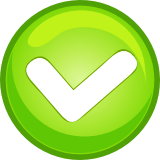 Yes, I do.
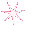 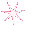 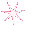 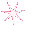 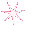 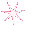 No, I don’t.
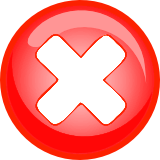 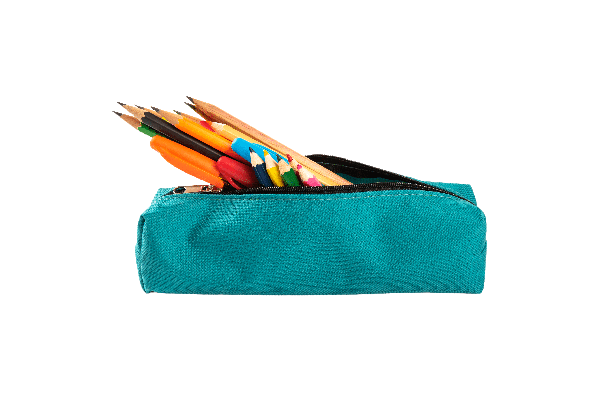 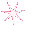 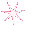 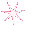 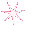 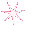 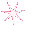 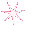 [Speaker Notes: - Click home to go back.]
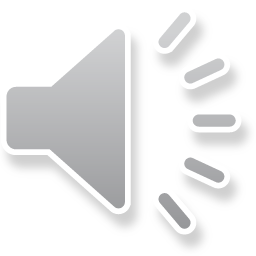 Do you have a pencil case?
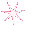 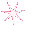 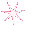 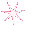 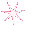 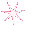 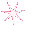 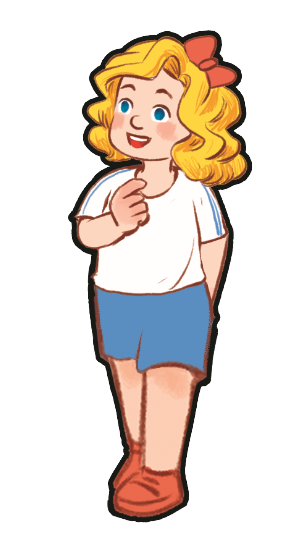 Yes, I do.
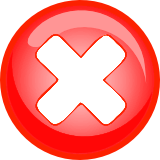 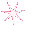 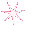 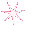 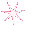 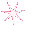 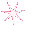 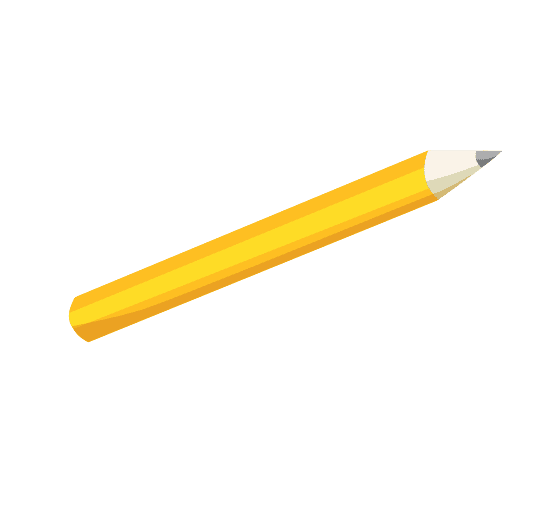 No, I don’t.
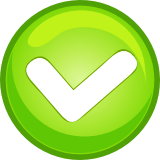 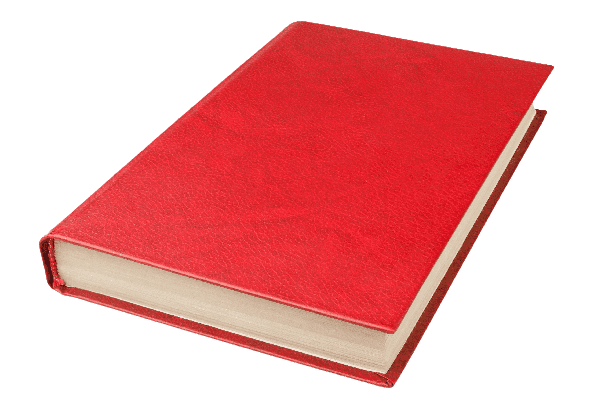 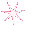 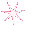 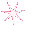 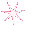 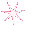 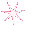 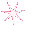 [Speaker Notes: - Click home to go back.]
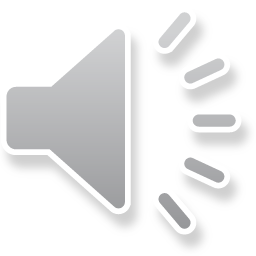 Do you have a ruler?
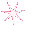 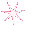 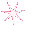 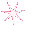 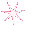 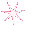 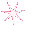 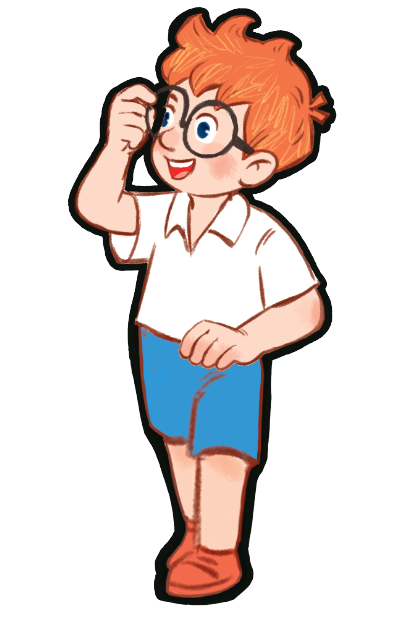 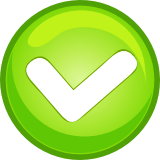 Yes, I do.
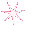 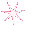 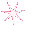 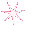 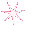 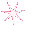 No, I don’t.
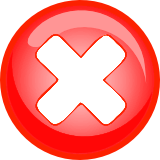 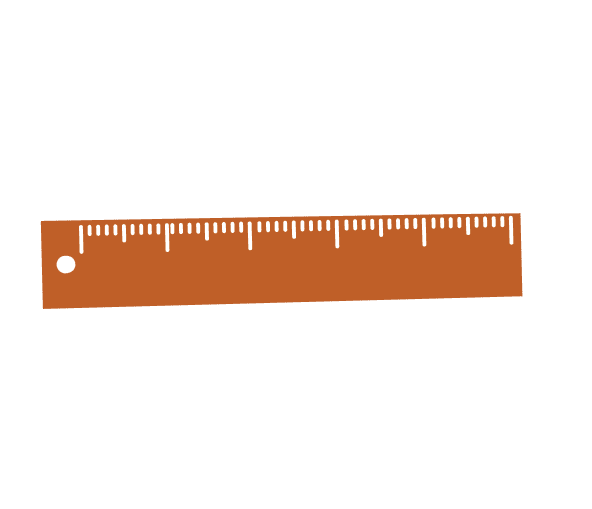 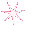 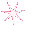 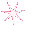 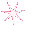 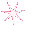 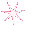 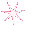 [Speaker Notes: - Click home to go back.]
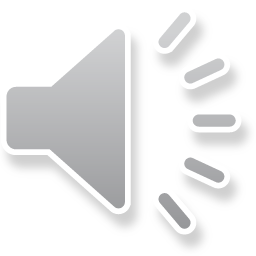 Do you have a pen?
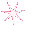 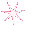 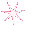 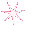 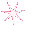 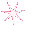 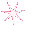 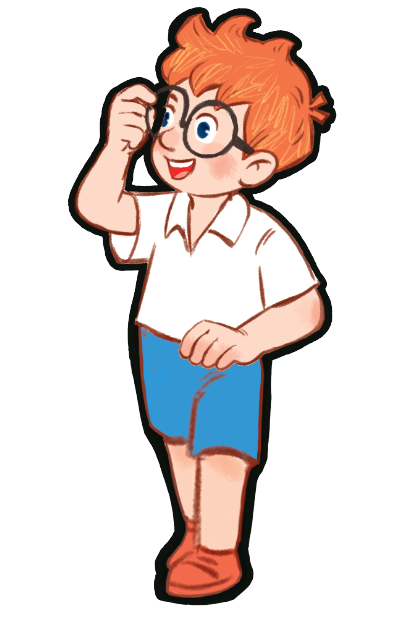 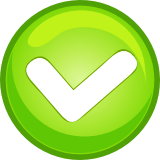 Yes, I do.
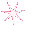 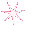 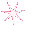 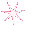 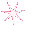 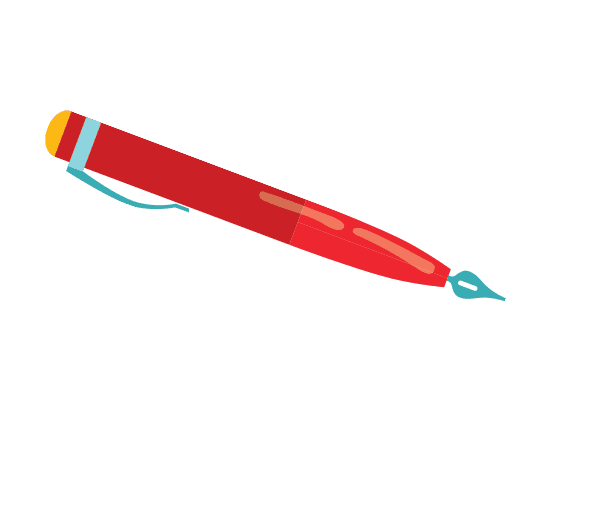 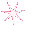 No, I don’t.
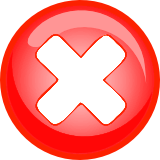 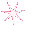 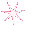 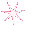 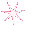 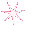 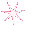 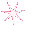 [Speaker Notes: - Click home to go back.]
④
Let’s play.
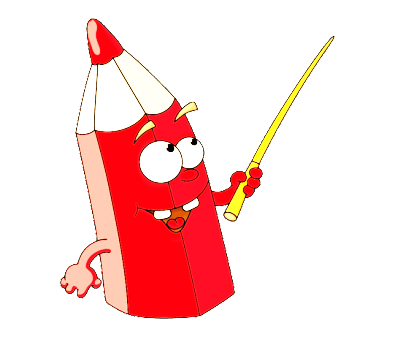 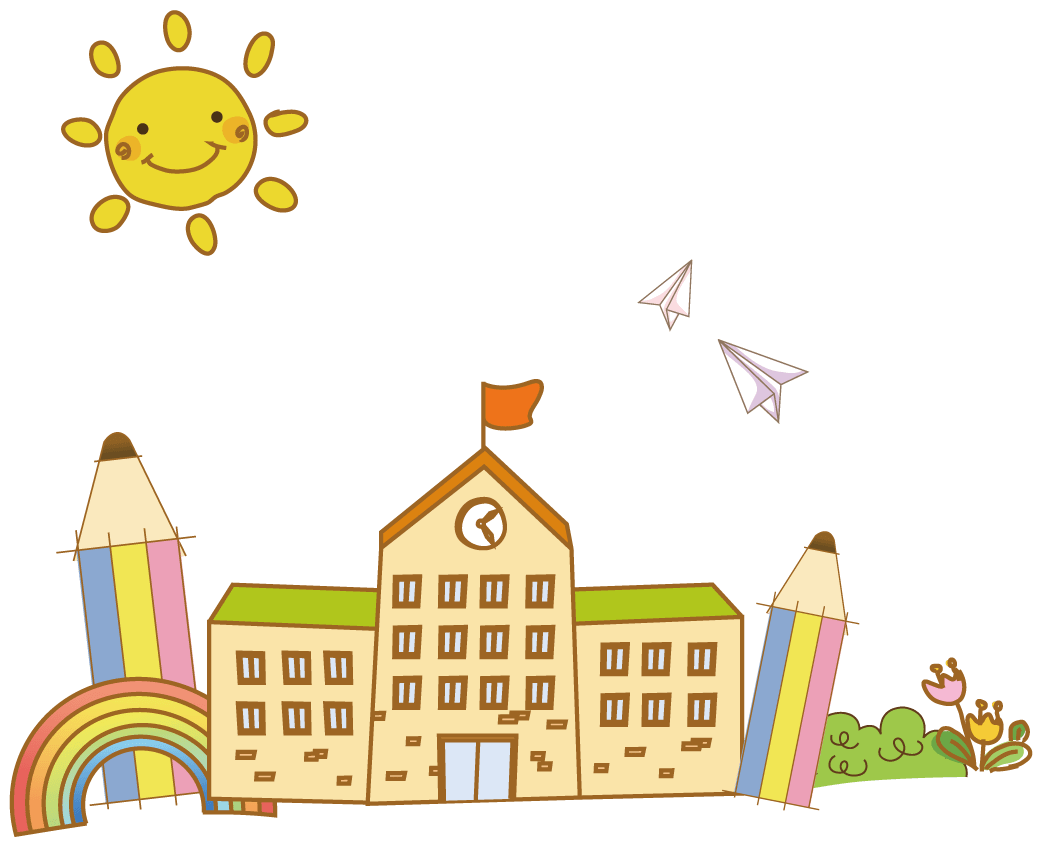 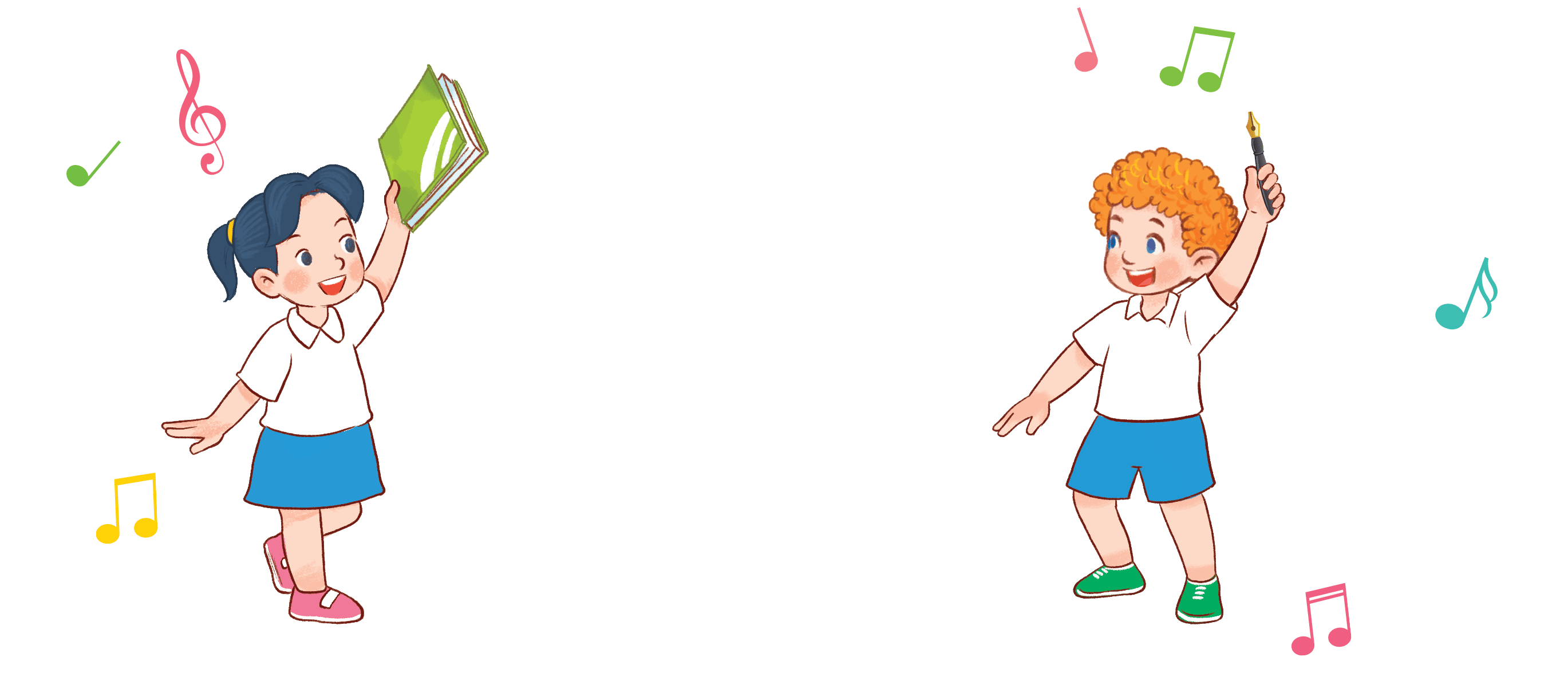 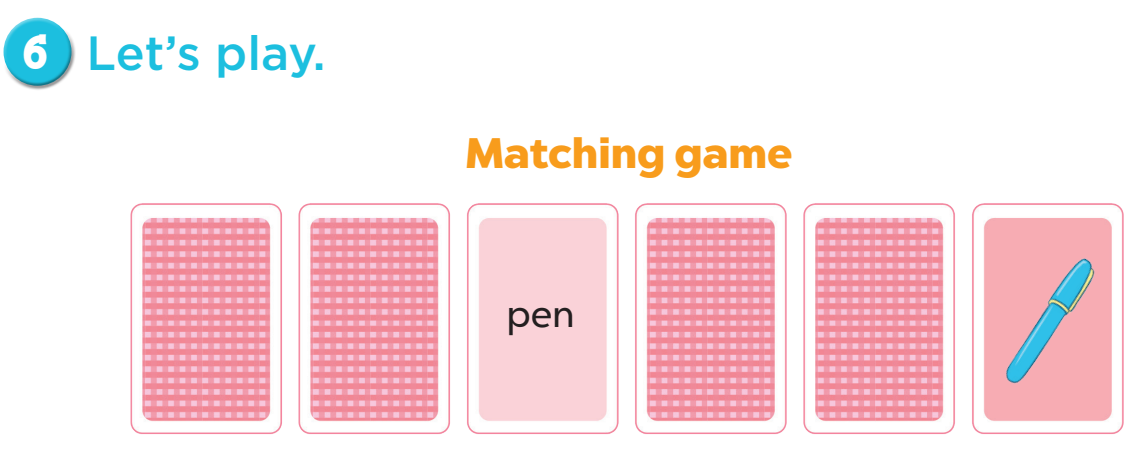 Let’s play.
pencil
pencil case
pen
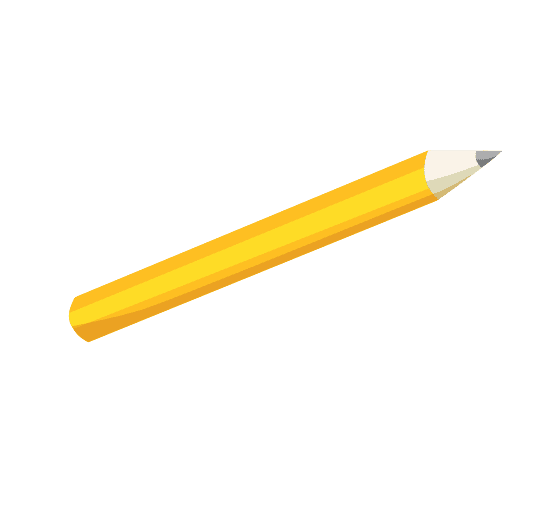 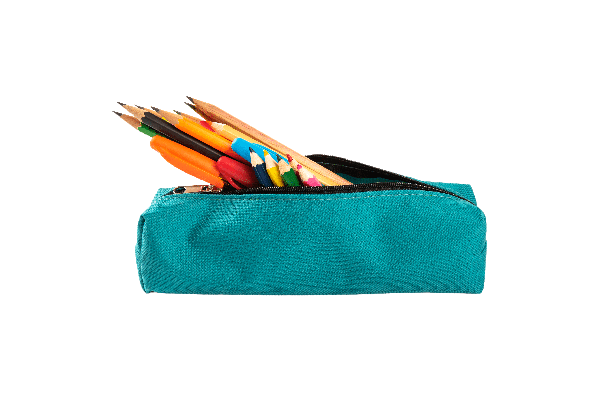 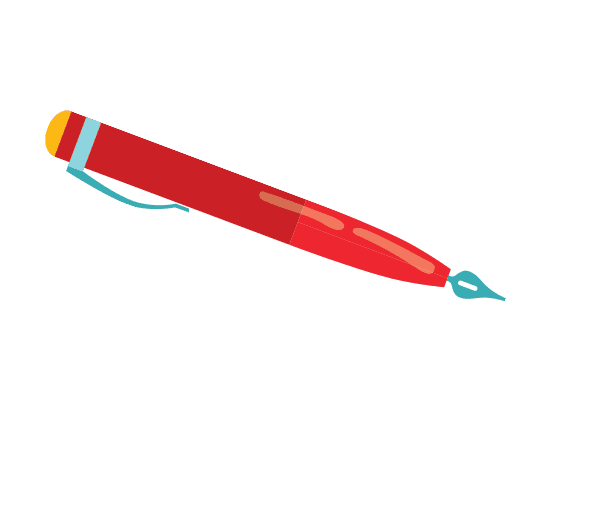 [Speaker Notes: Click the card to show the words/picture. Click again to turn it face down.]
Let’s play
pen
pencil case
pencil
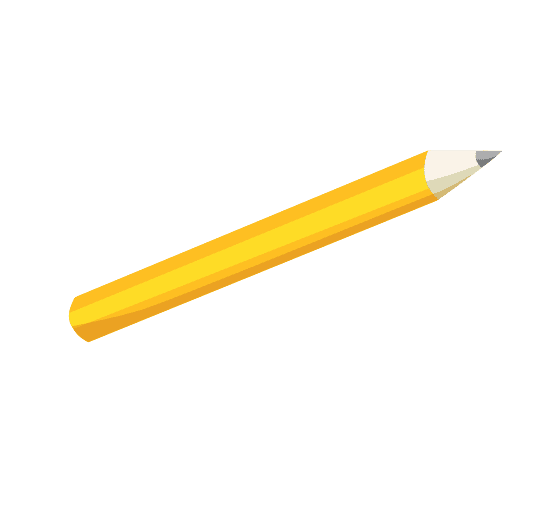 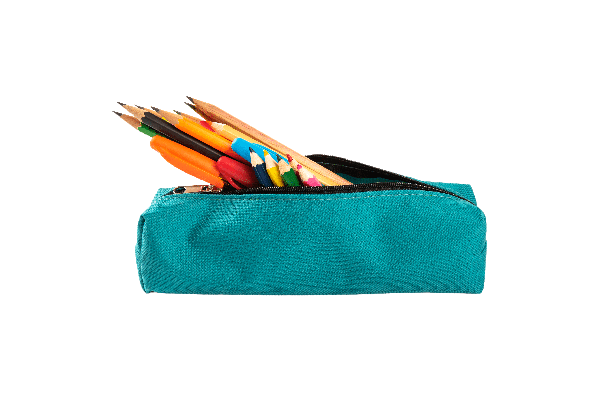 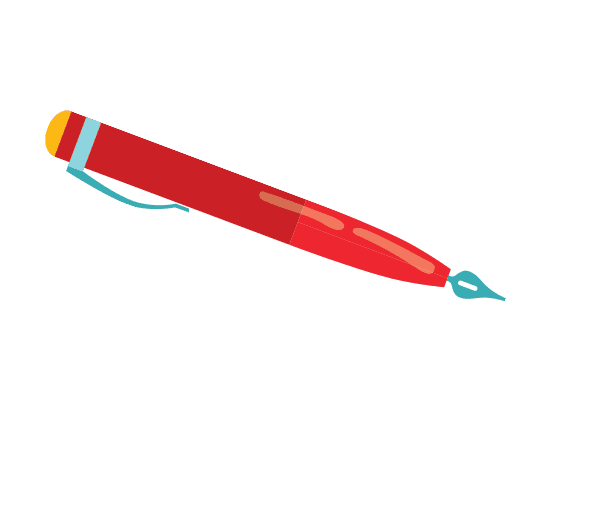 [Speaker Notes: Click the card to show the words/picture. Click again to turn it face down.]
Let’s play
pencil
pencil case
pen
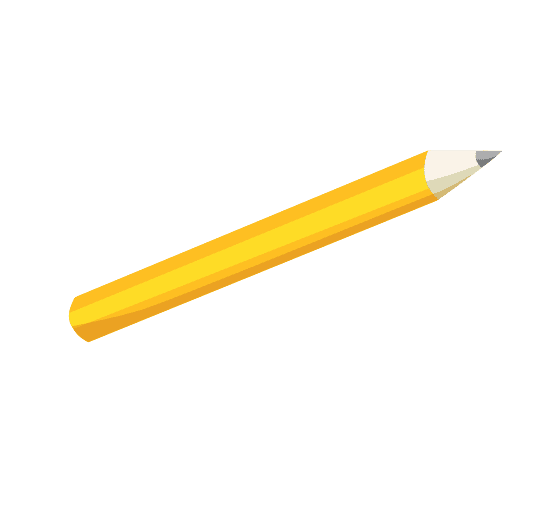 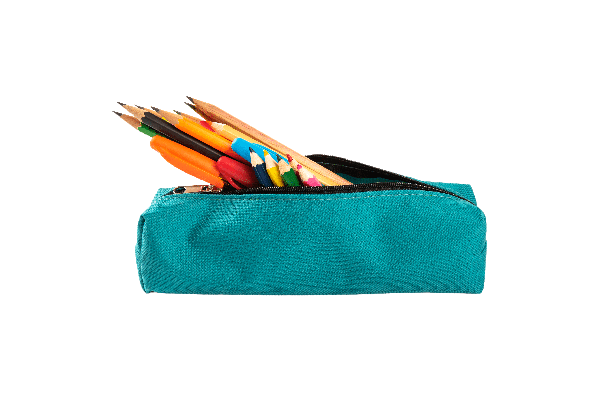 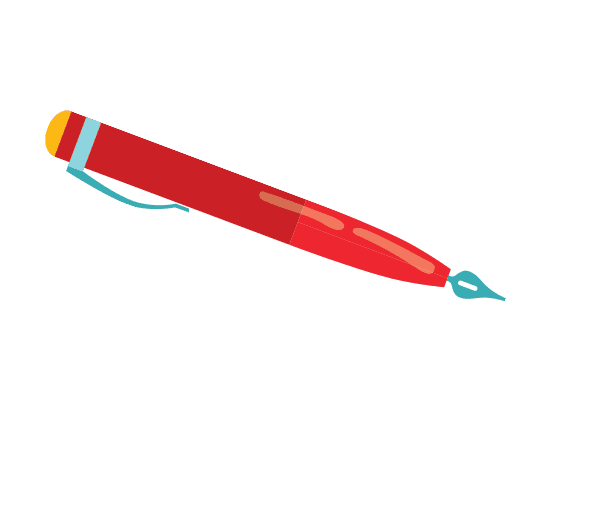 [Speaker Notes: Click the card to show the words/picture. Click again to turn it face down.]
Let’s play
pencil
pencil case
pen
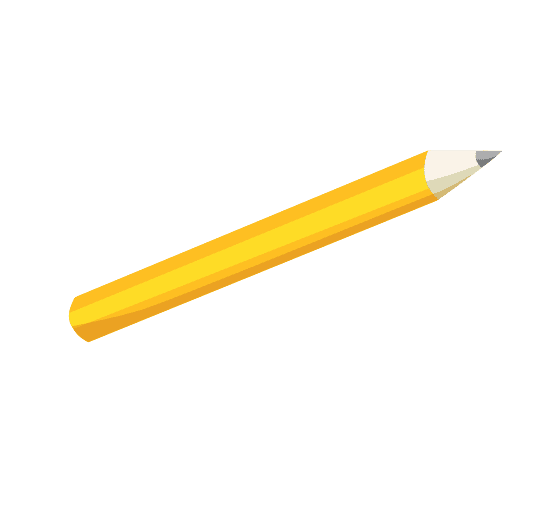 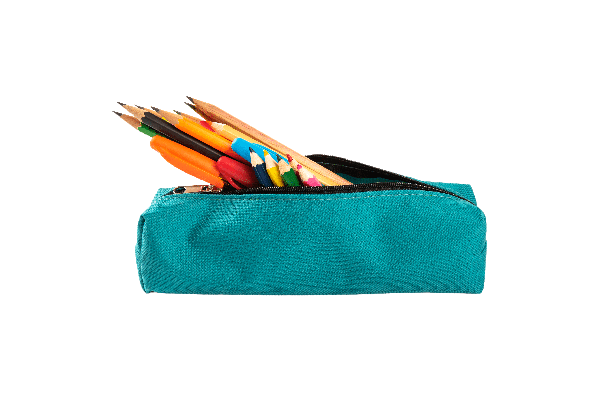 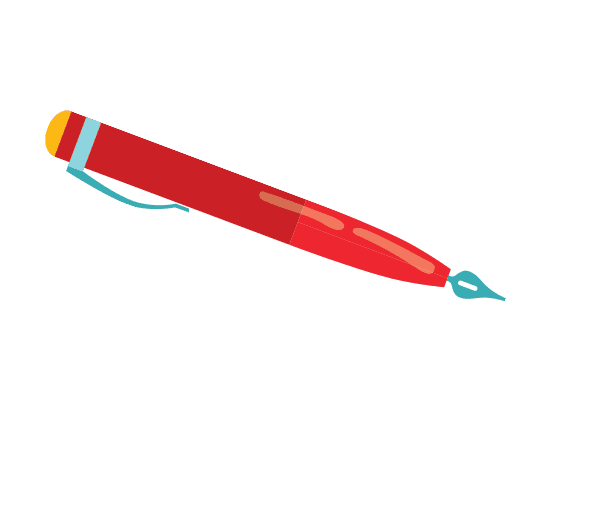 [Speaker Notes: Click the card to show the words/picture. Click again to turn it face down.]
⑤
Fun corner and wrap-up
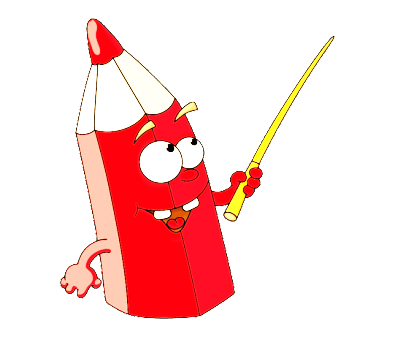 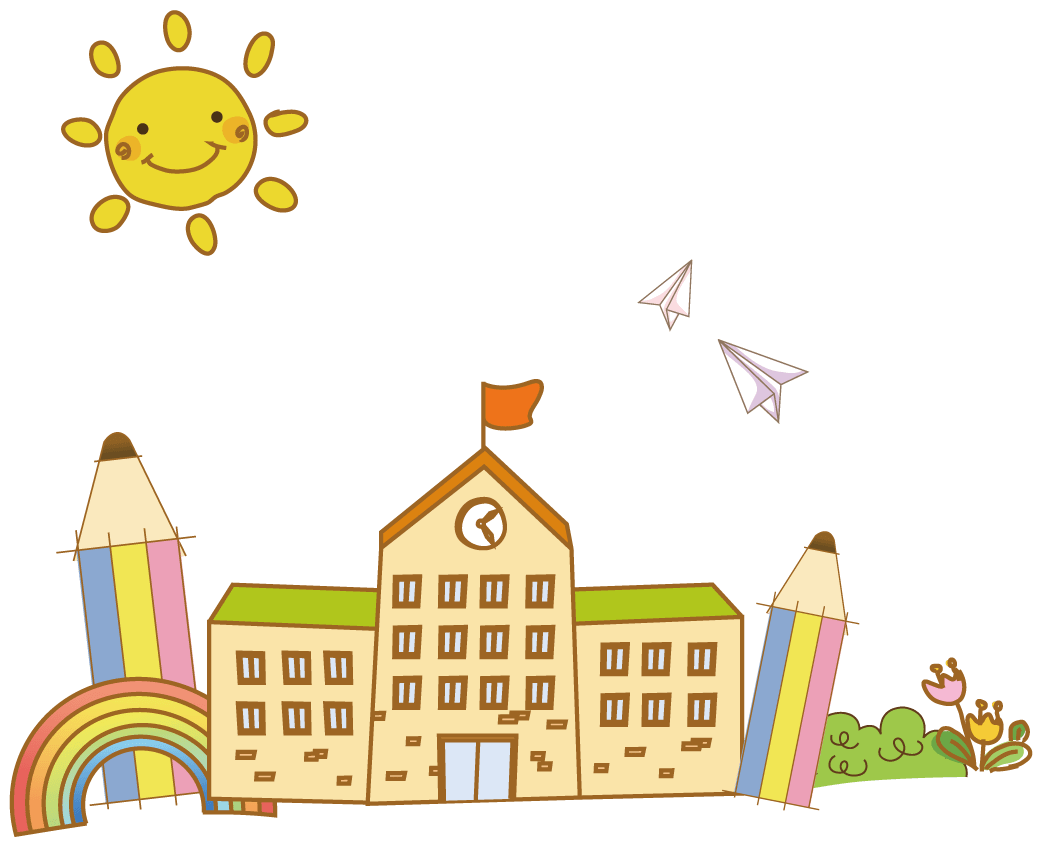 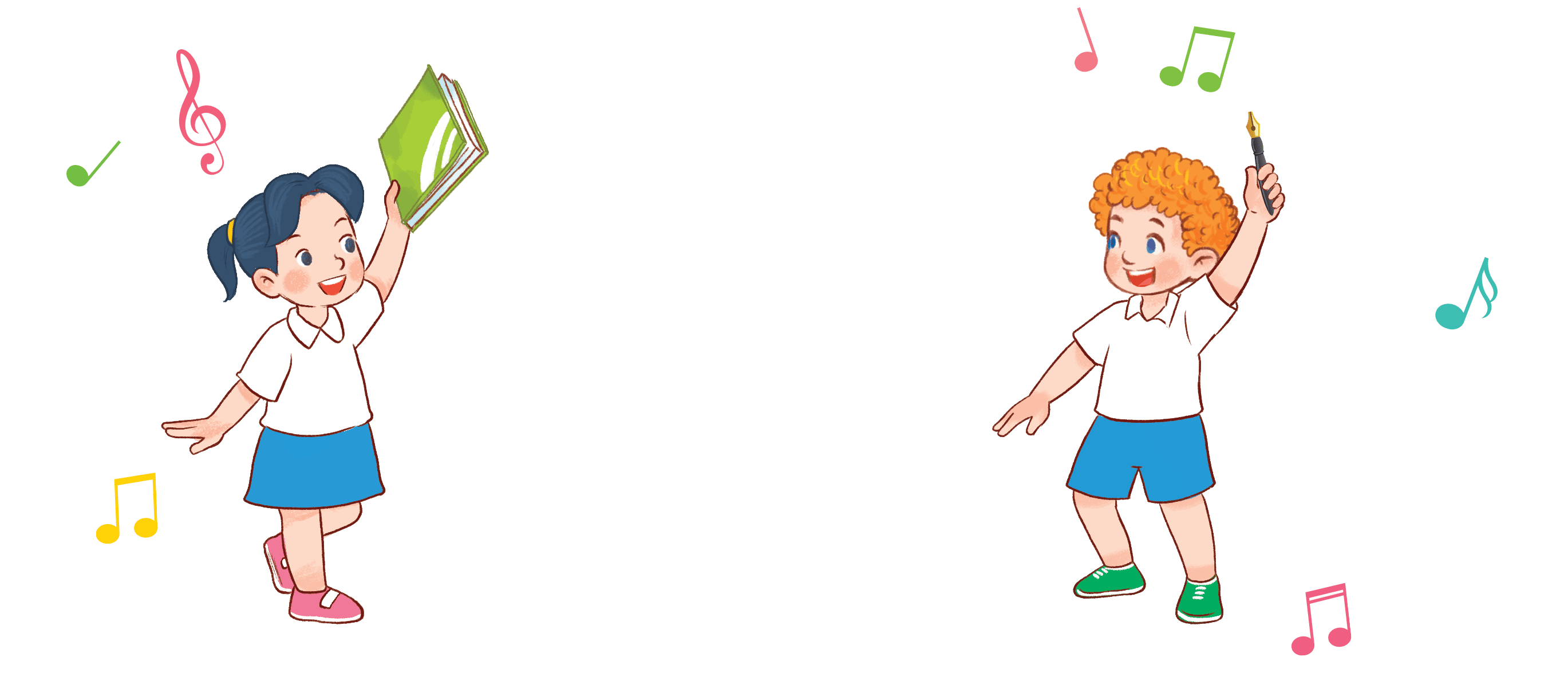 Show me: pencil, eraser, pen!
pencil, eraser, pen!
pencil, eraser, pen!
pencil, eraser, pen!
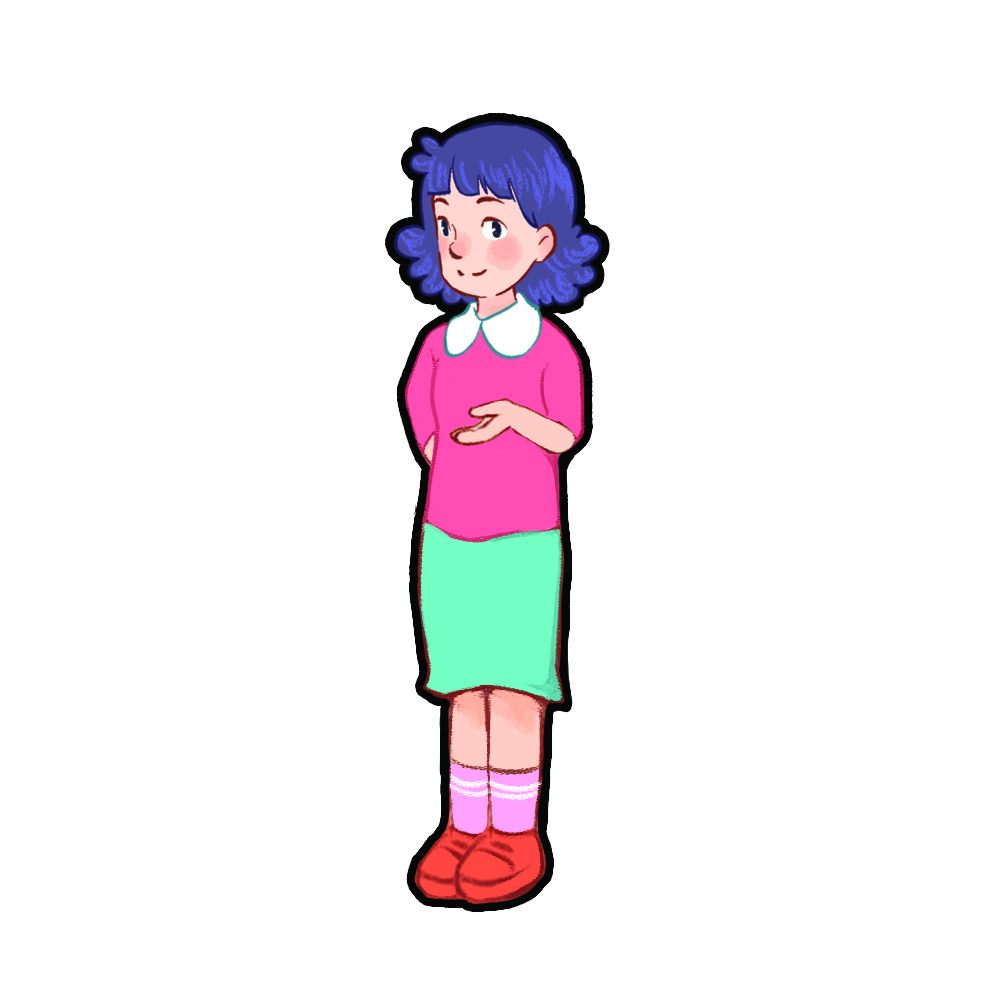 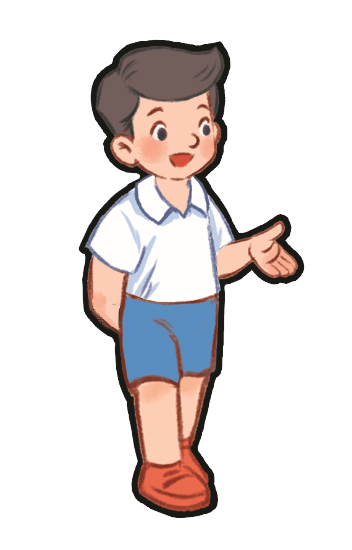 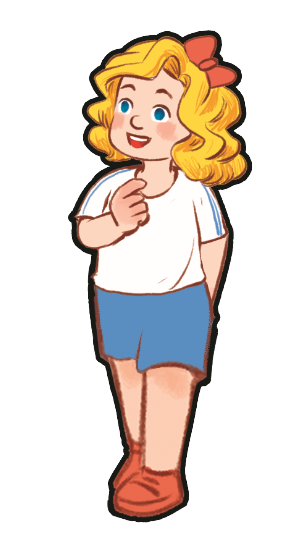 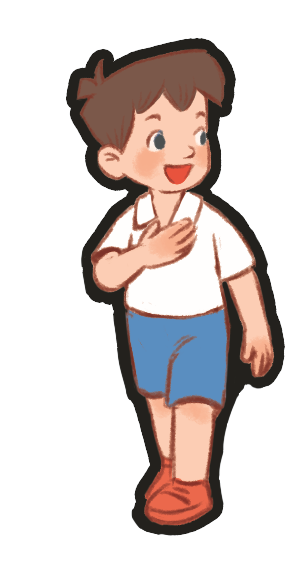 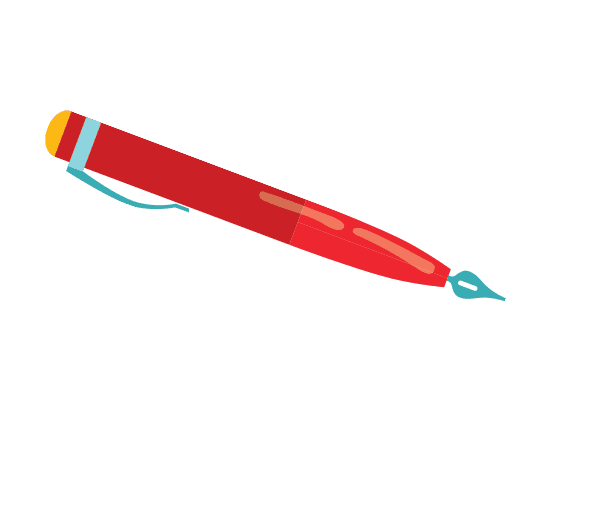 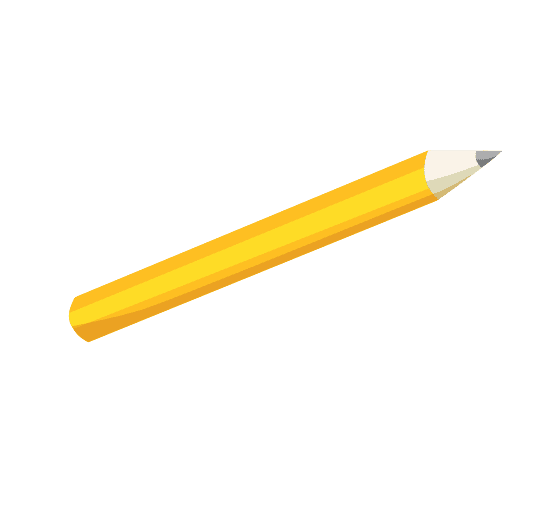 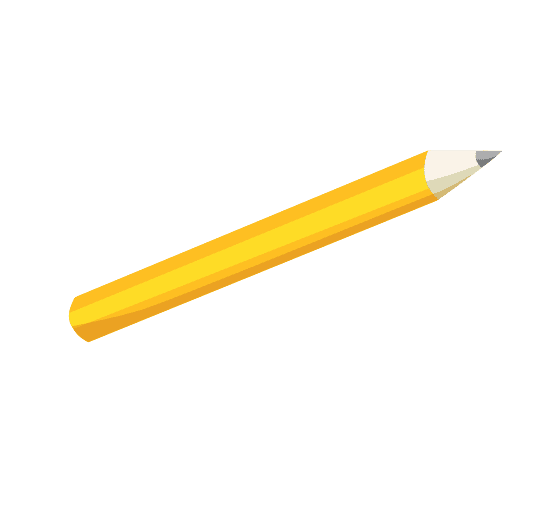 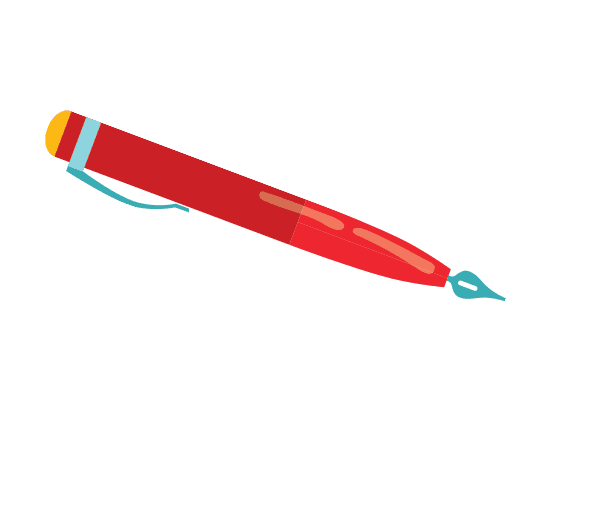 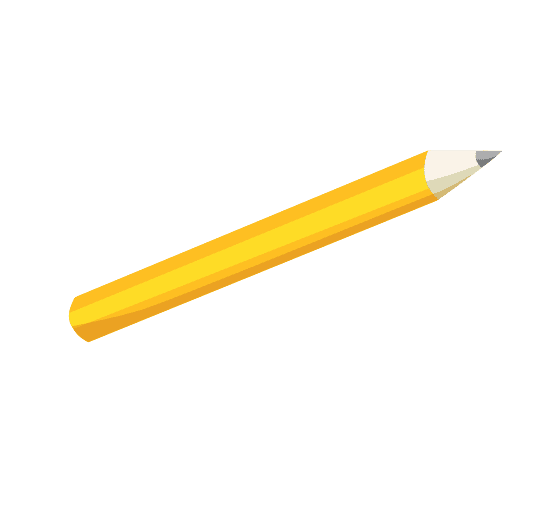 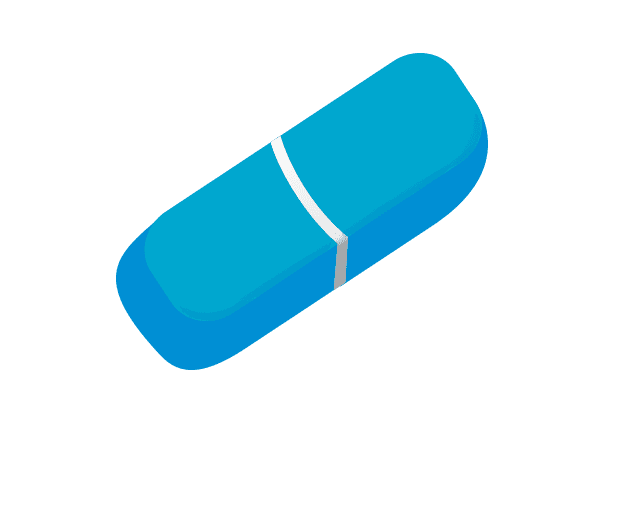 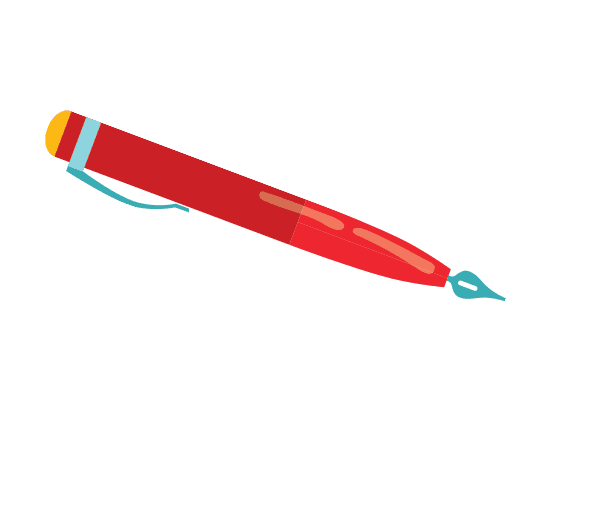 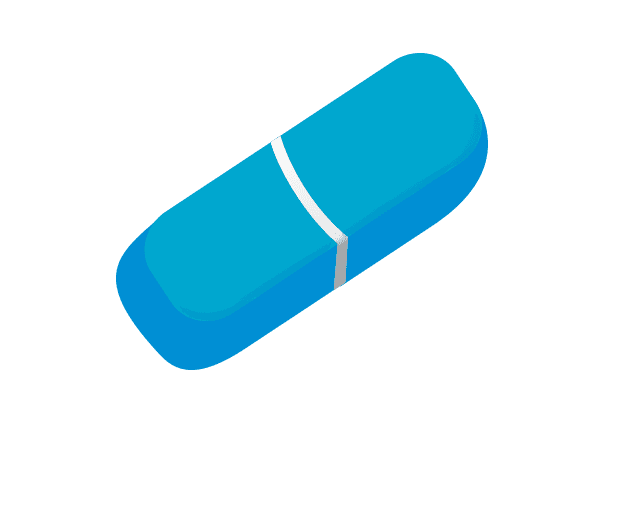 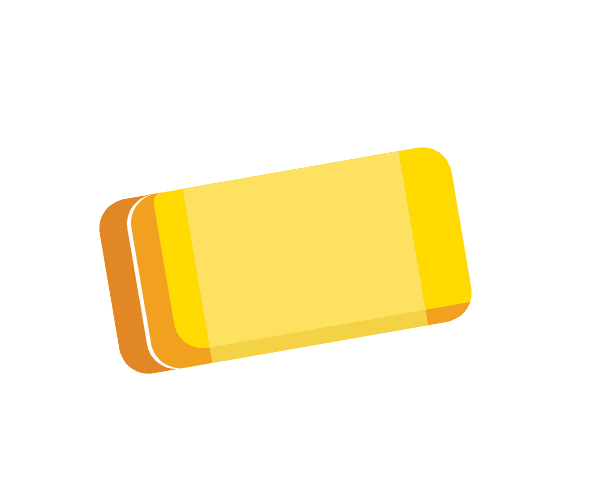 [Speaker Notes: - Teacher asks pupils to put their school things on the desk. 
- Ask them to show the school things with the correct order. (example: Show me: pencil, eraser, pen).]